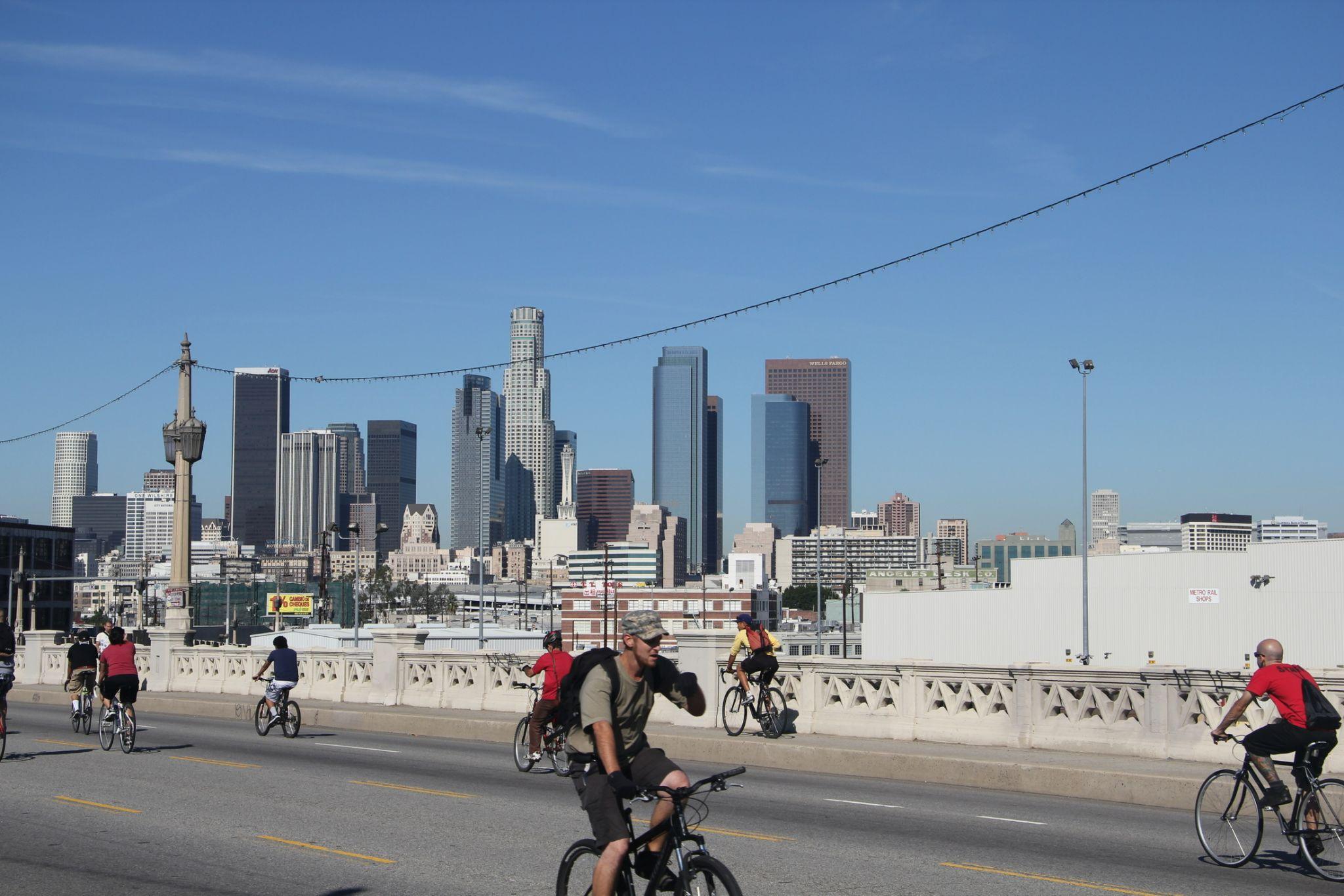 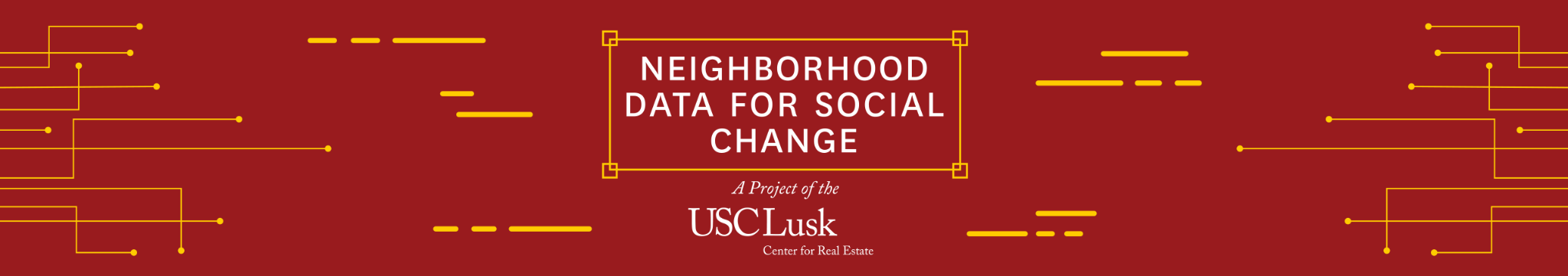 Lessons from 
California Community Foundation’s 
Regional Recovery Hub
Elly Schoen, Systems & Data Manager
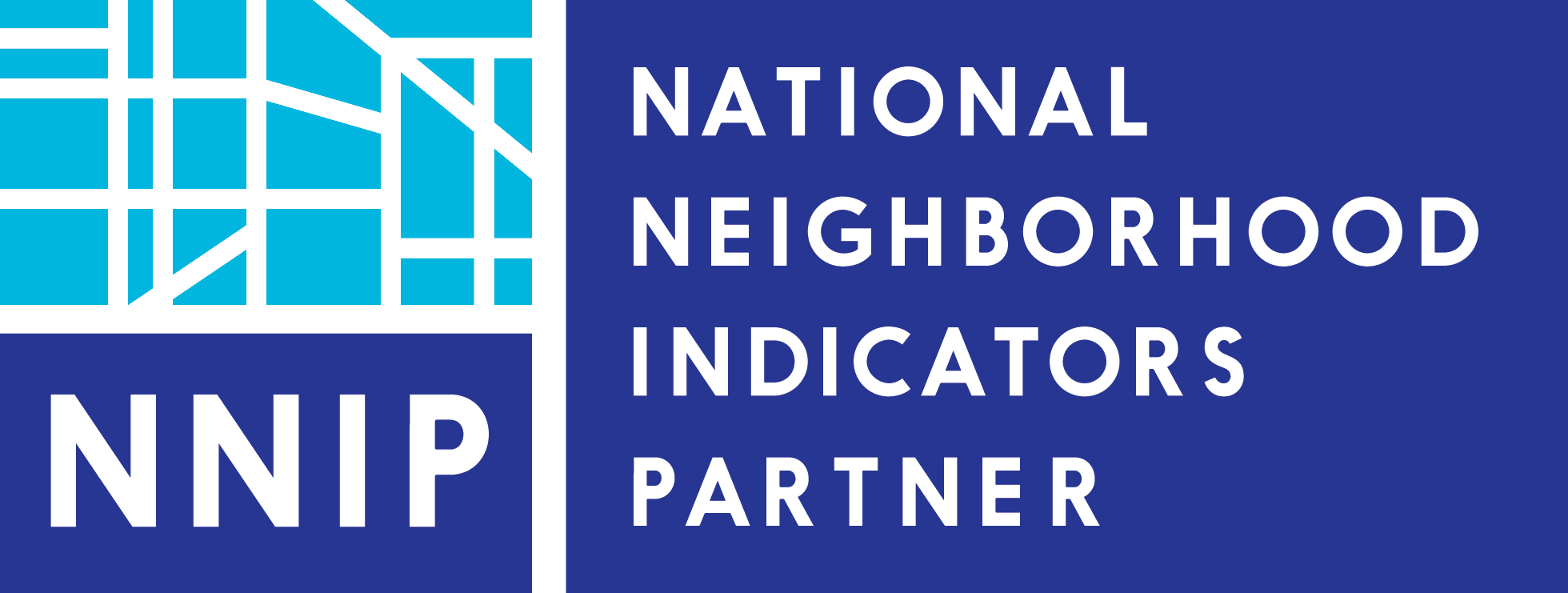 Photo via lasubwayblog on Flickr
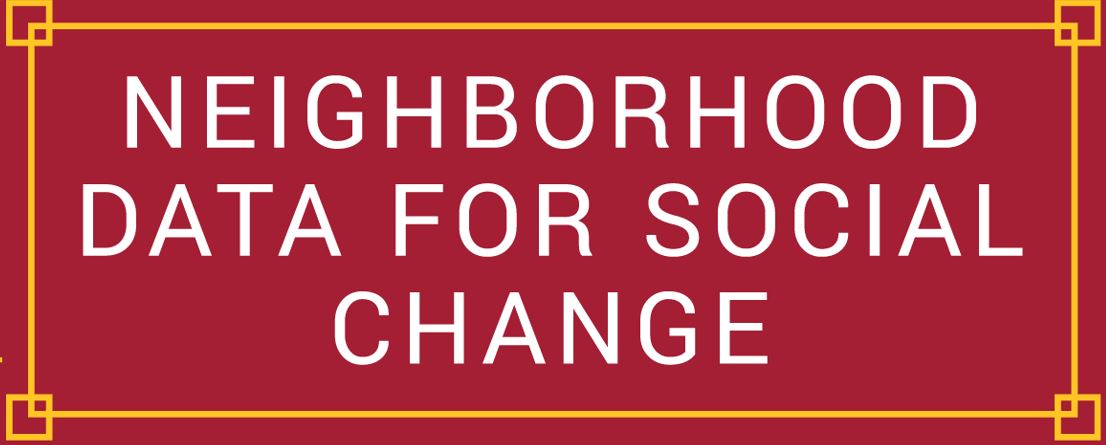 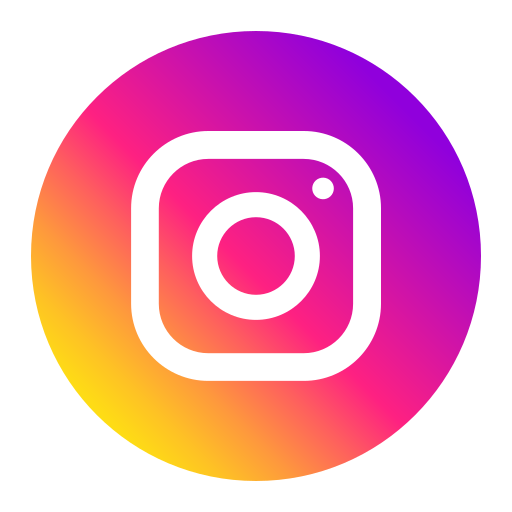 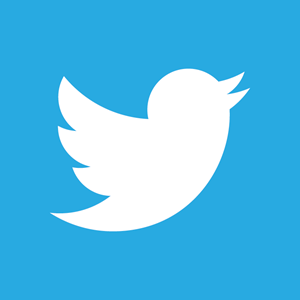 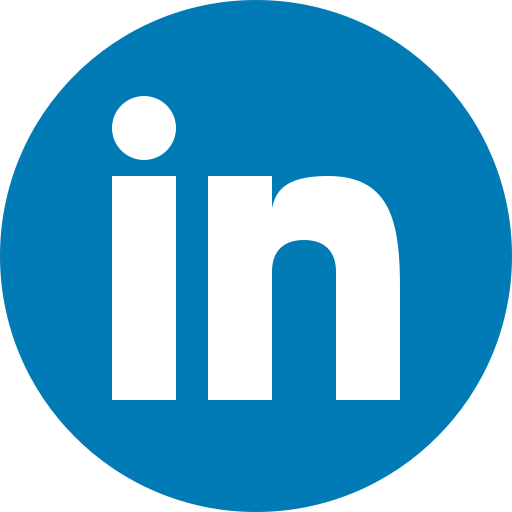 @USC_NDSC
Regional Approaches to Big Challenges
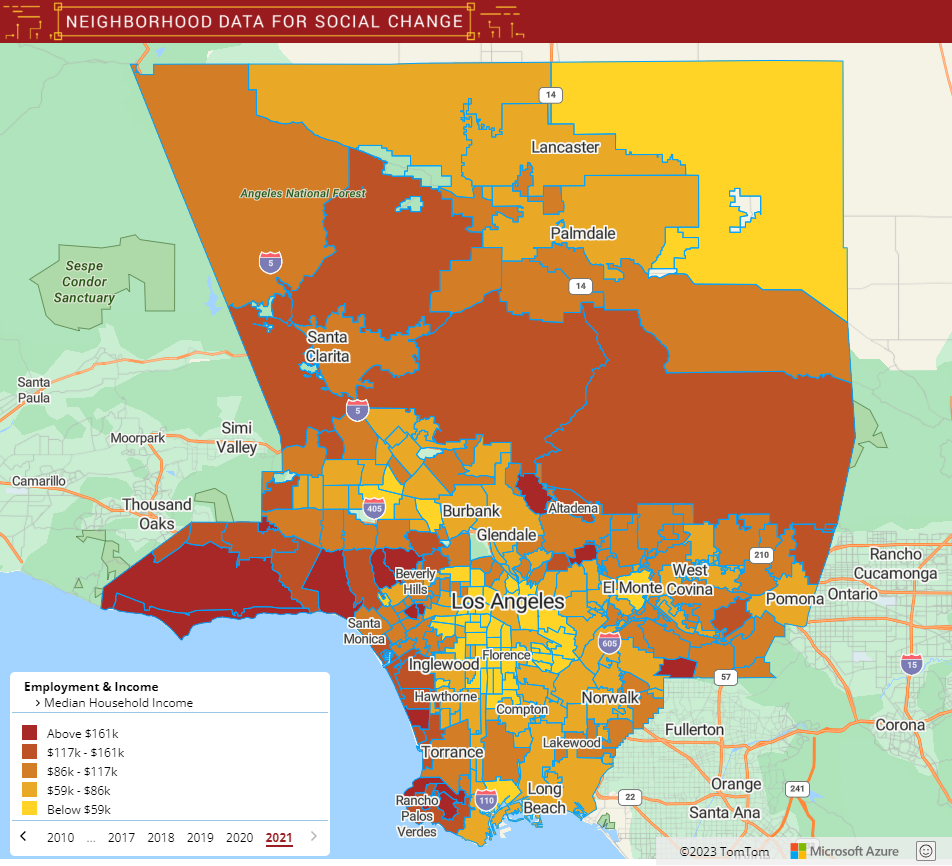 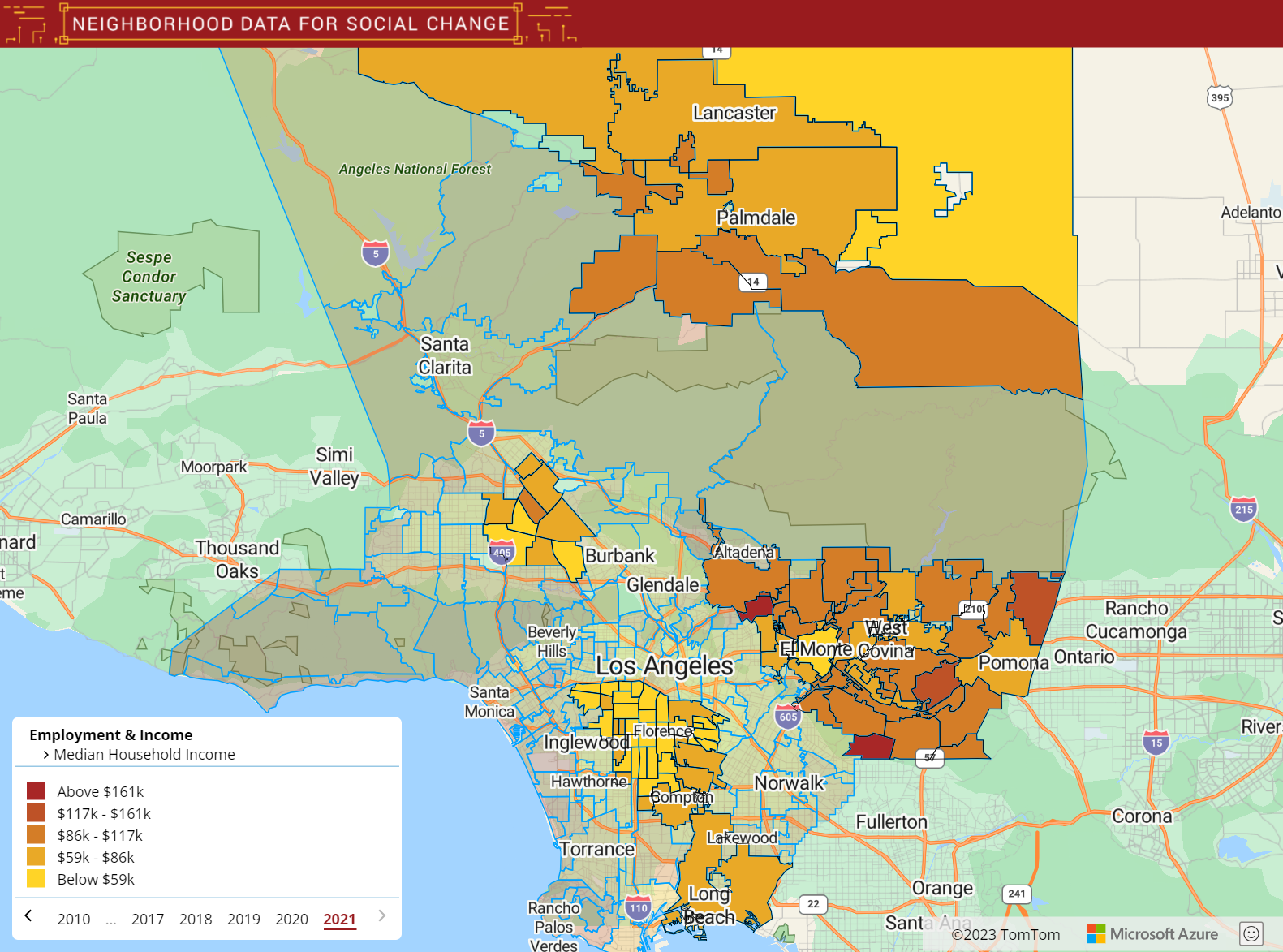 6 Regions
275 Neighborhoods
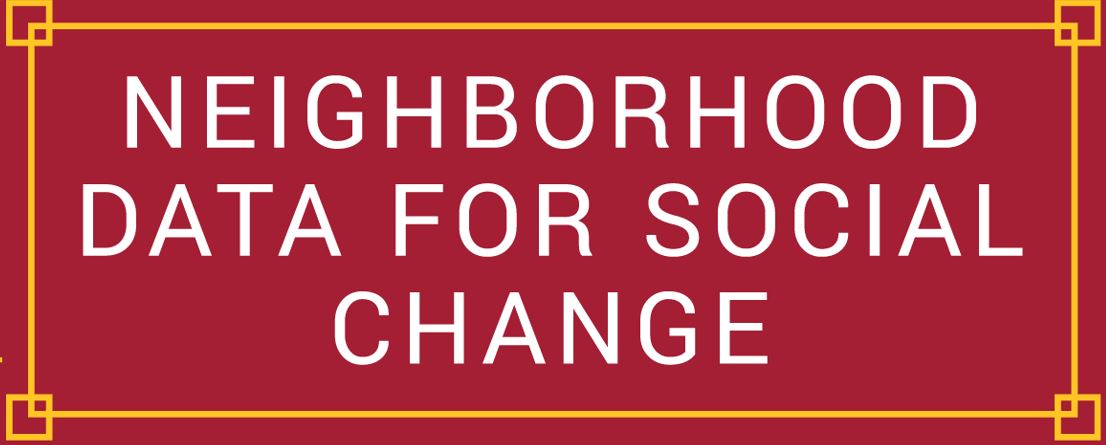 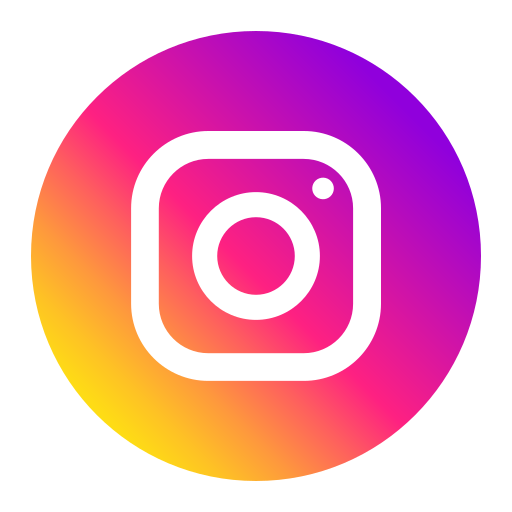 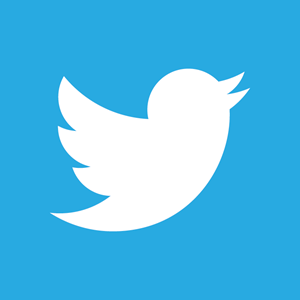 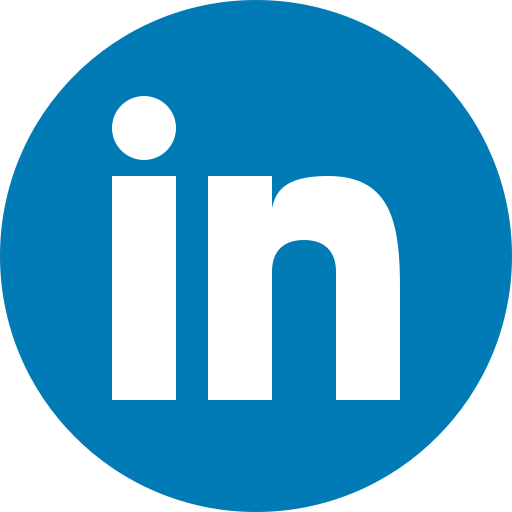 @USC_NDSC
Regional Recovery Hub
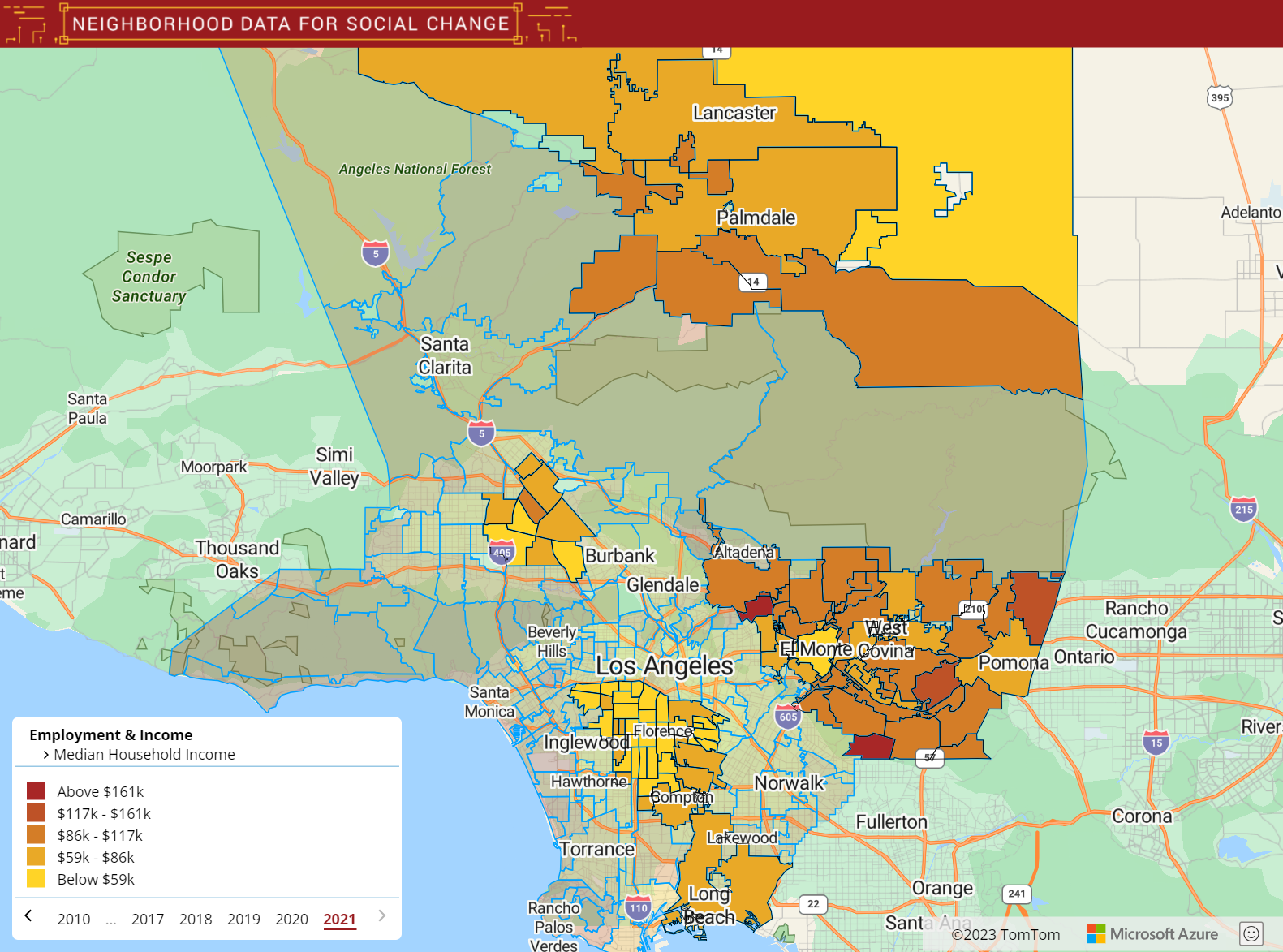 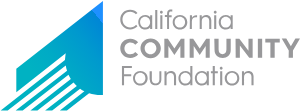 Antelope Valley
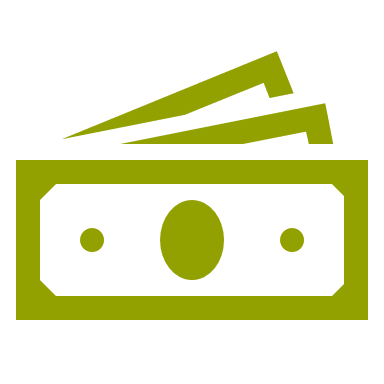 $7 million
San Gabriel Valley
San Fernando Valley
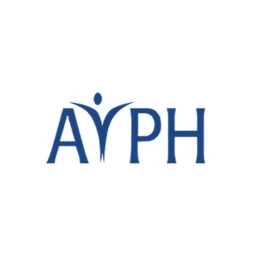 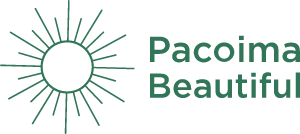 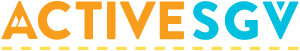 South LA
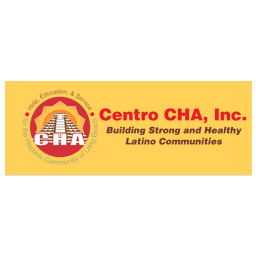 Southeast LA
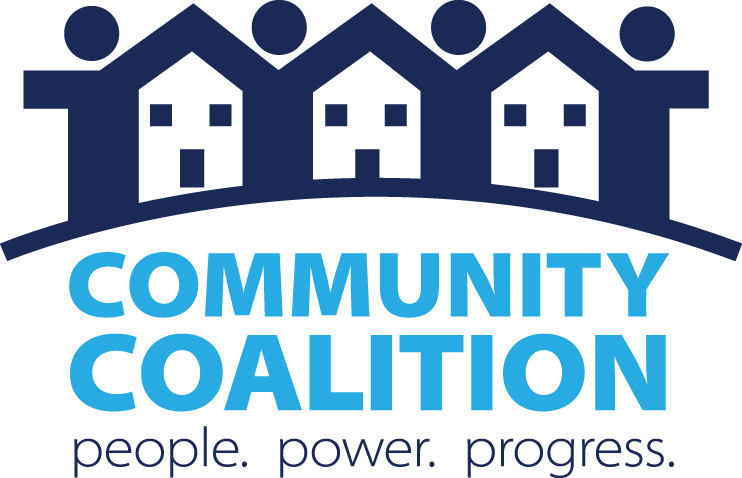 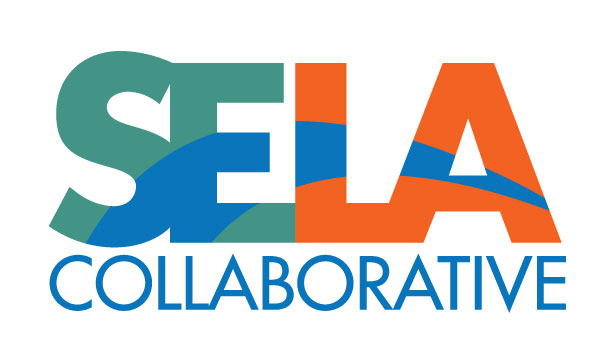 Long Beach
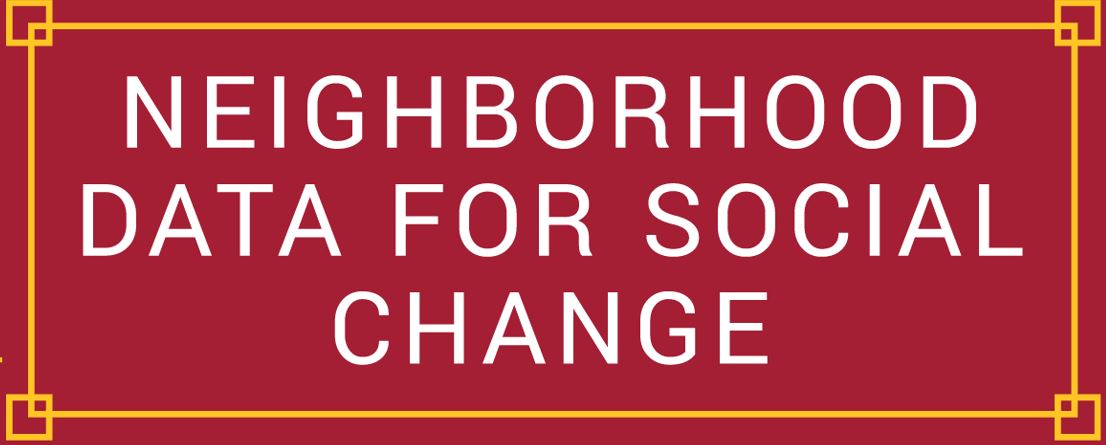 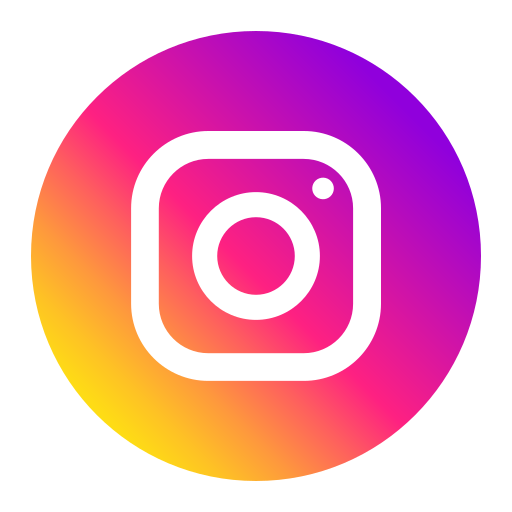 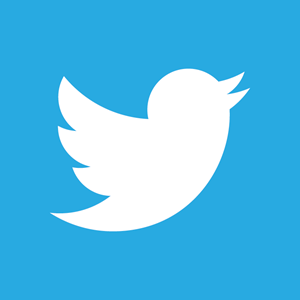 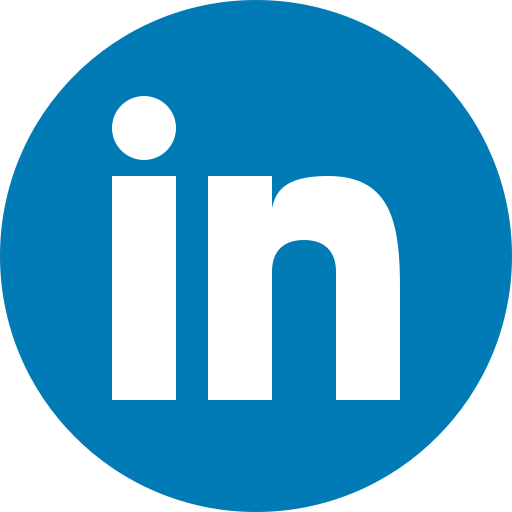 @USC_NDSC
Regional Recovery Hub
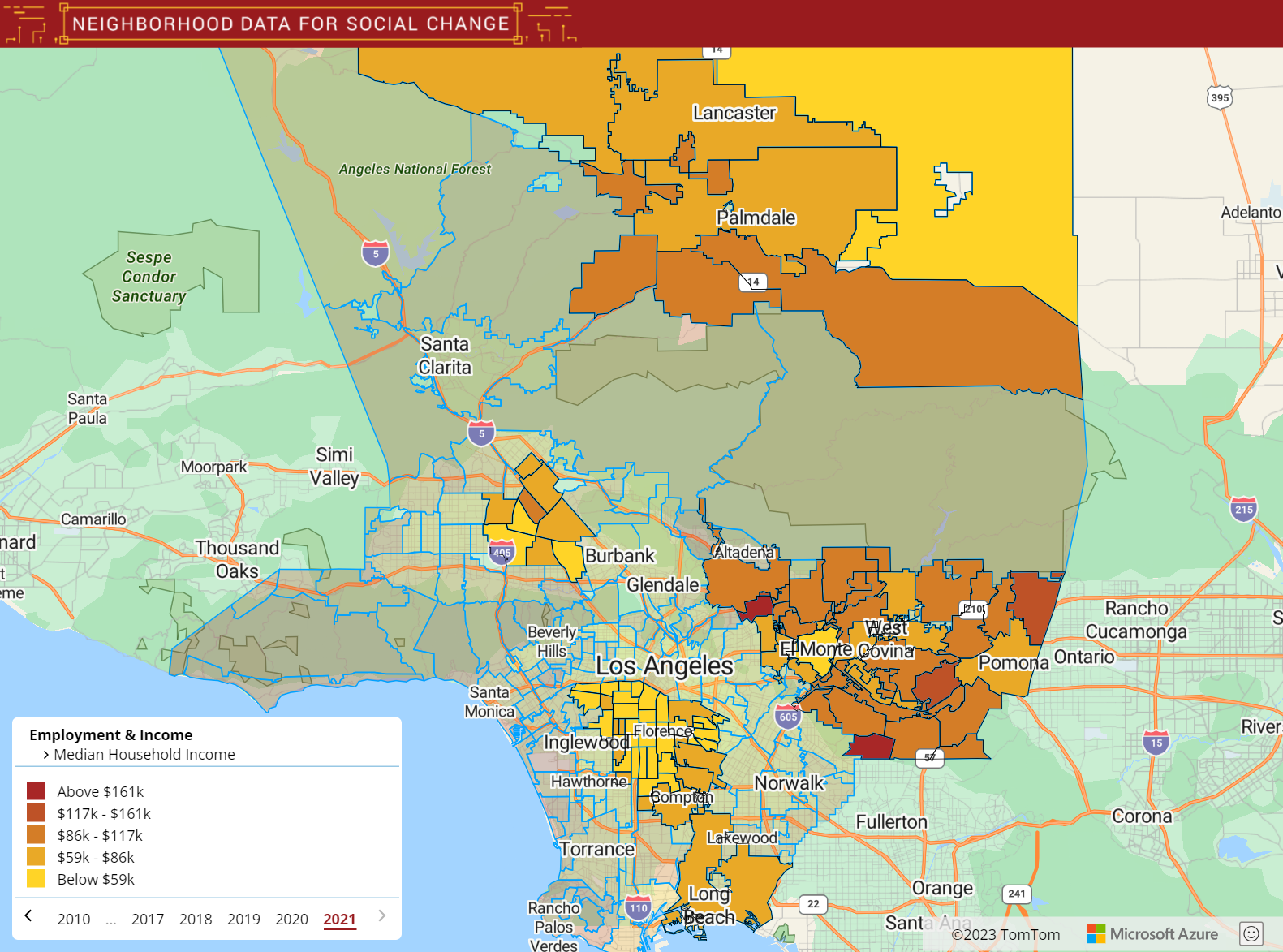 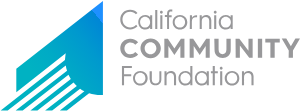 Antelope Valley
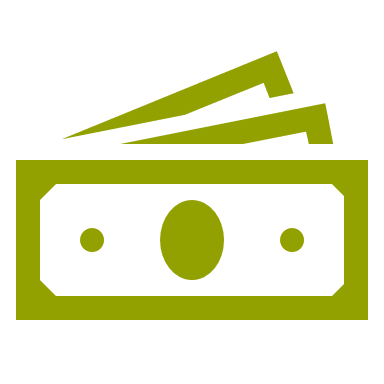 $7 million
San Gabriel Valley
San Fernando Valley
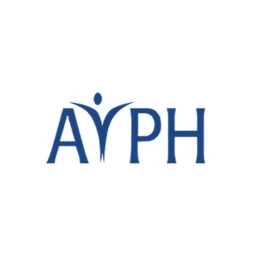 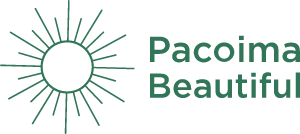 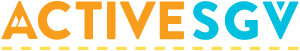 South LA
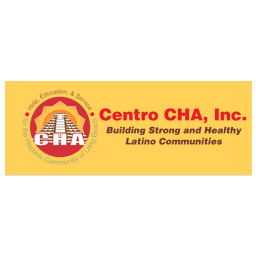 Southeast LA
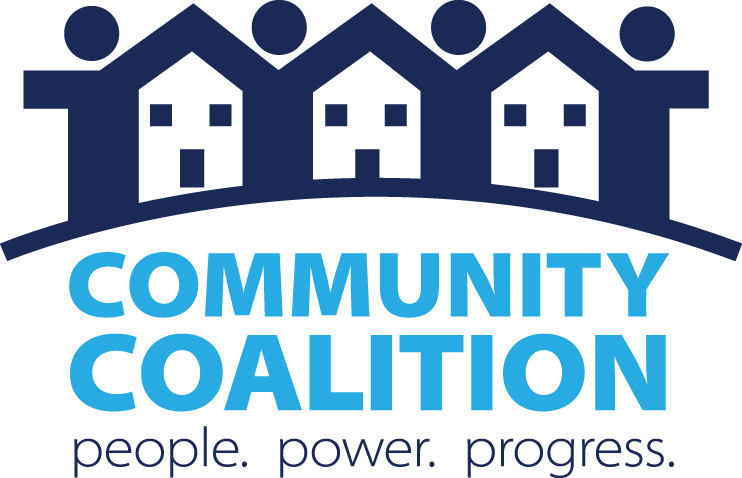 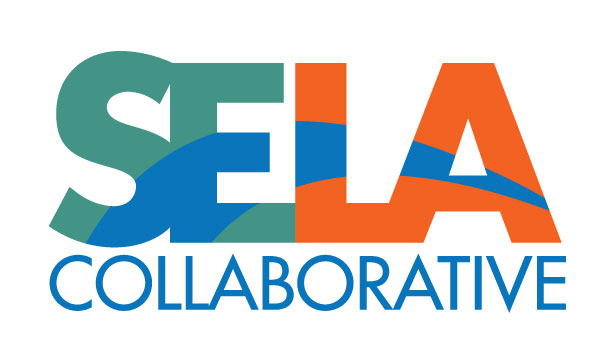 Long Beach
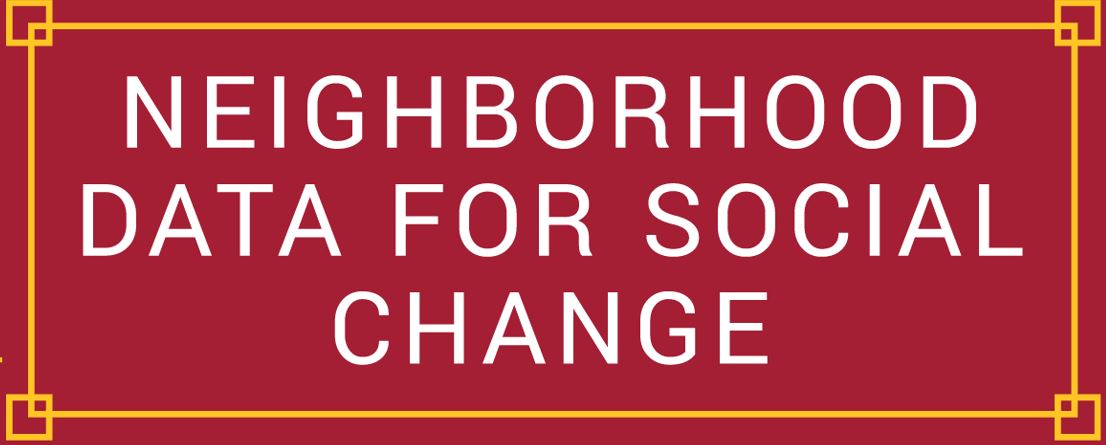 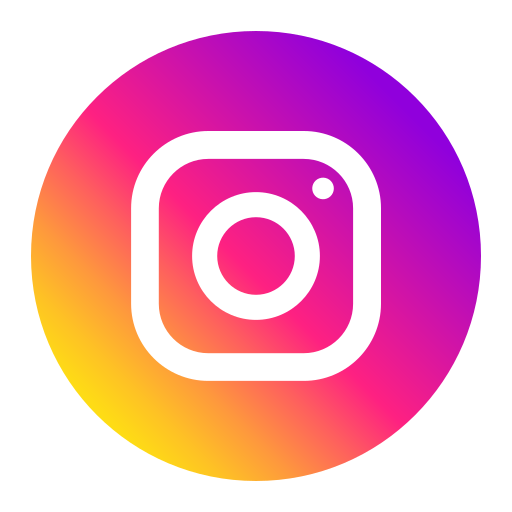 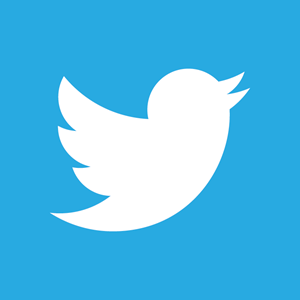 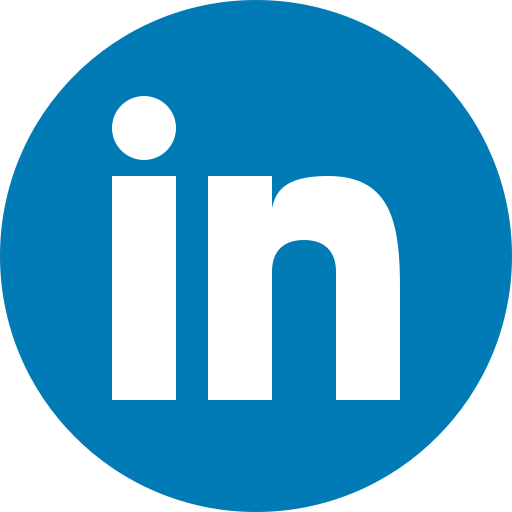 @USC_NDSC
Regional Recovery Hub
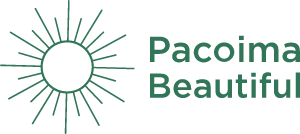 Shared Framing:
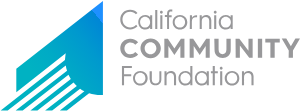 Structural Racism & Historic Disinvestment as the Root Causes of Inequities
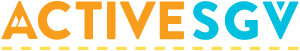 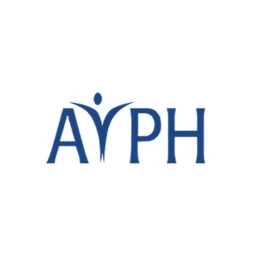 Shared Values:
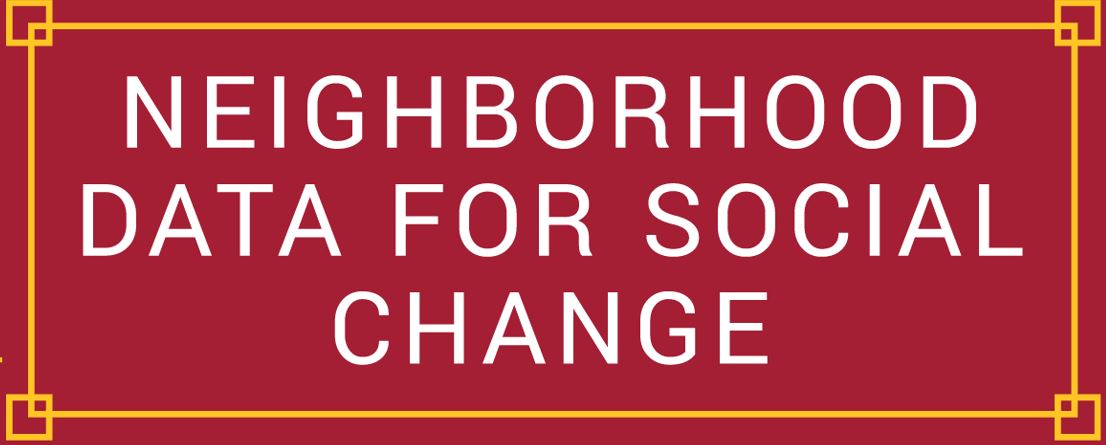 Community Leadership
Partnering Authentically
Asset Framing Approach to Problem Solving
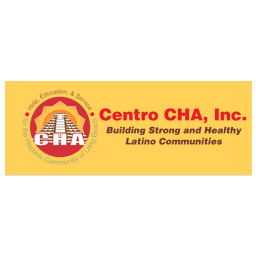 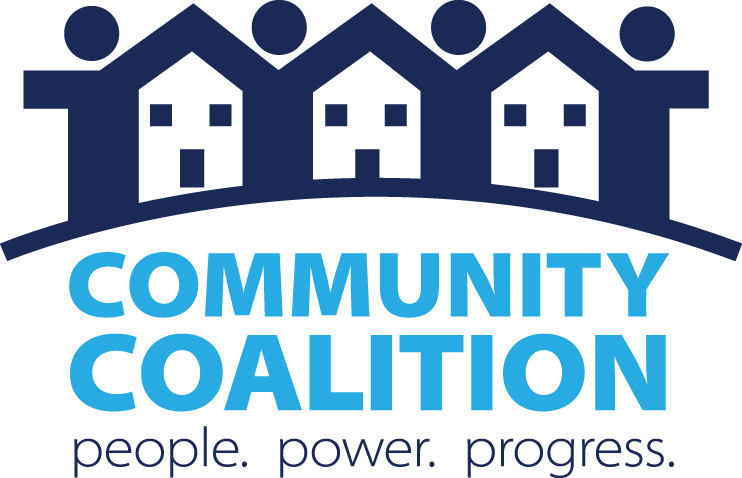 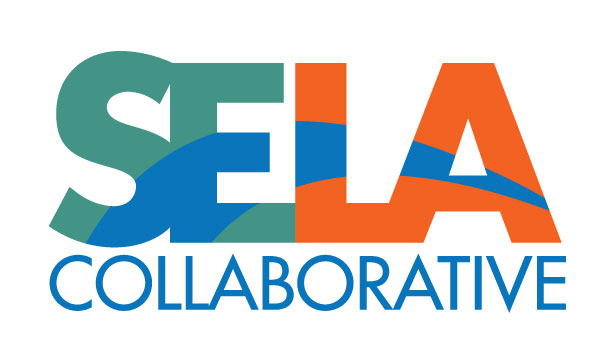 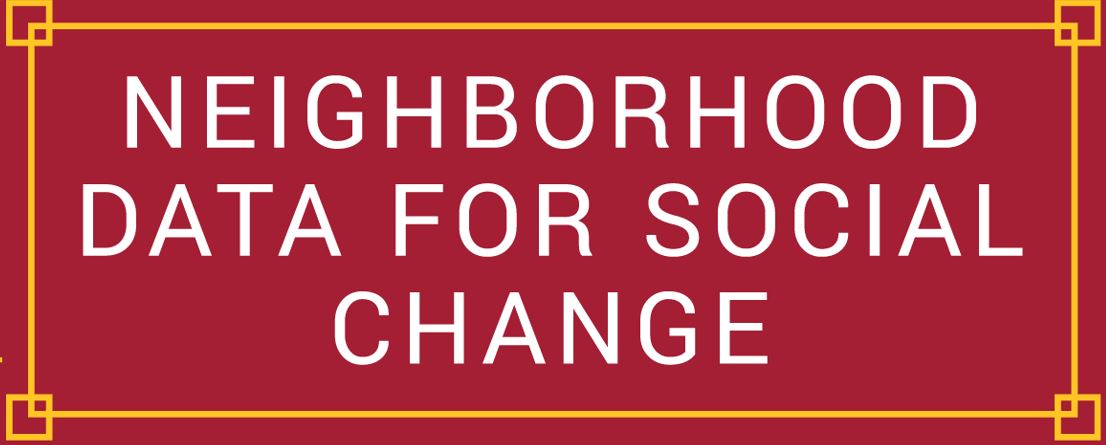 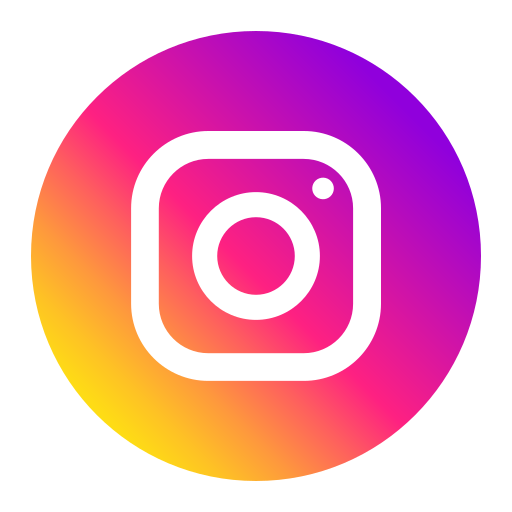 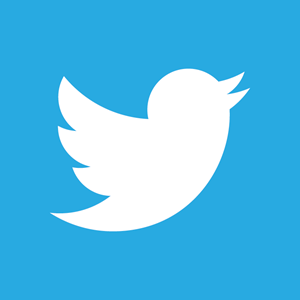 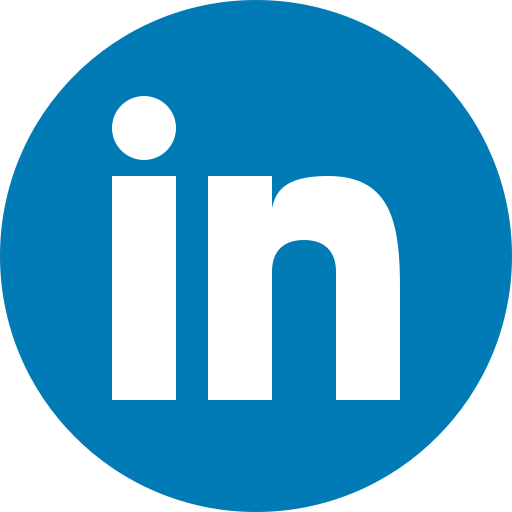 @USC_NDSC
Regional Recovery Hub
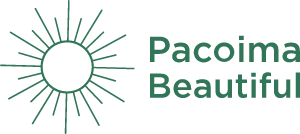 Shared Framing:
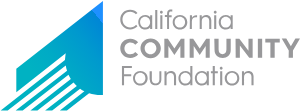 Structural Racism & Historic Disinvestment as the Root Causes of Inequities
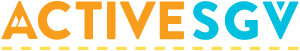 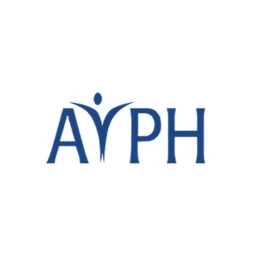 Shared Values:
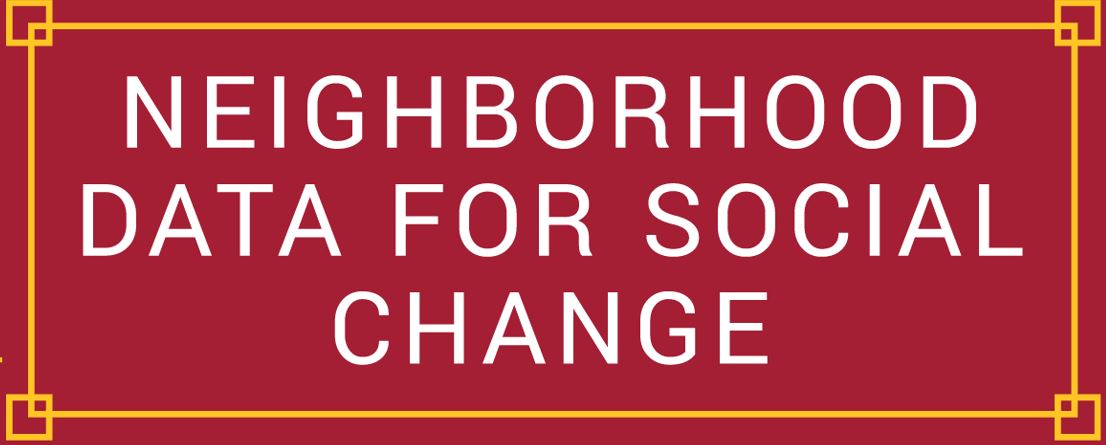 Community Leadership
Partnering Authentically
Asset Framing Approach to Problem Solving
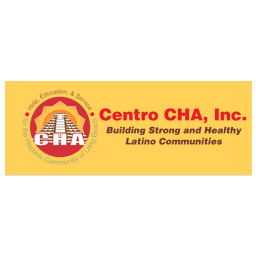 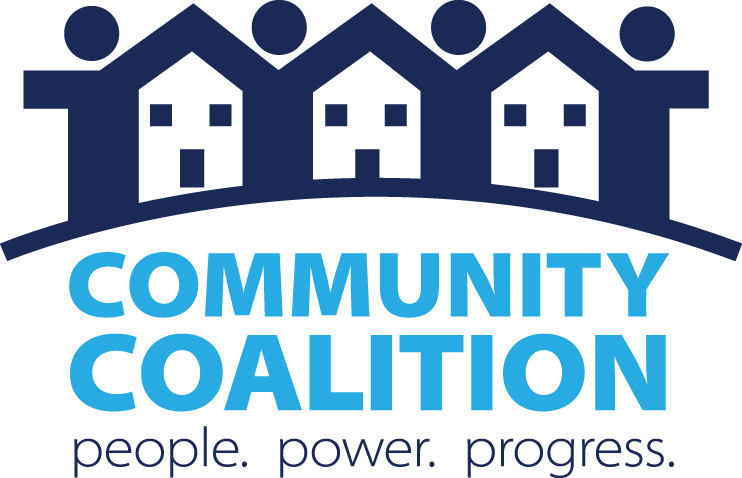 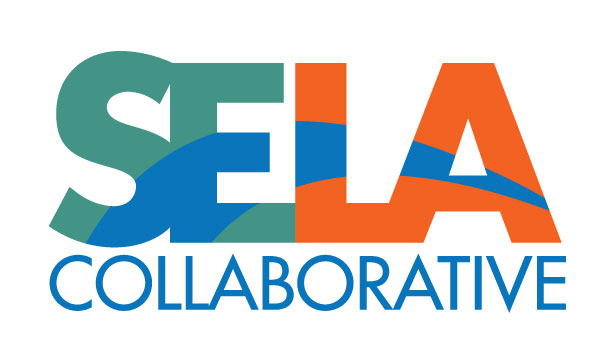 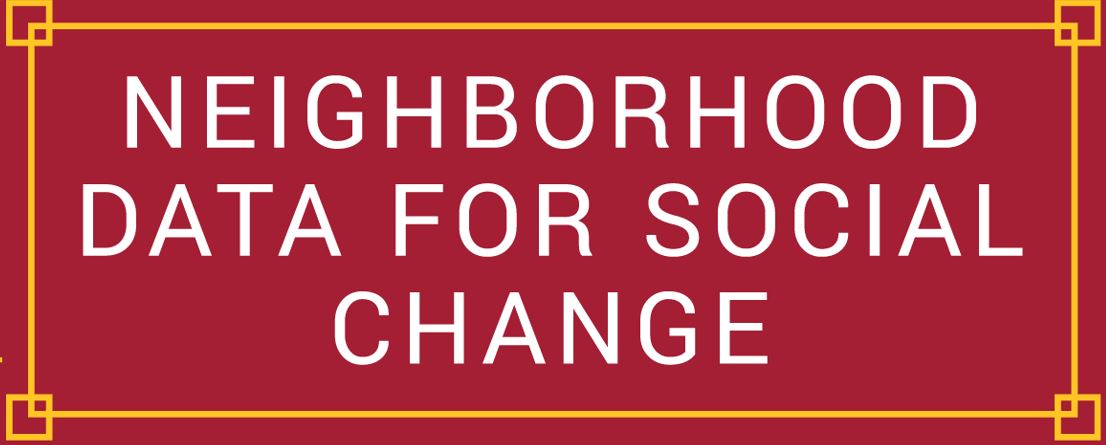 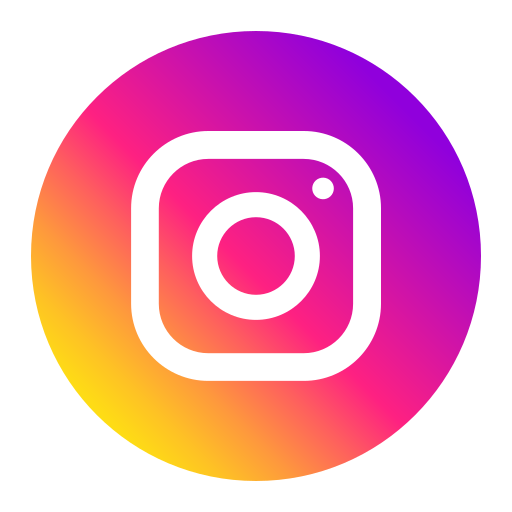 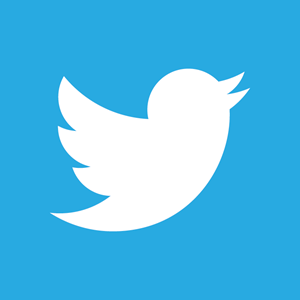 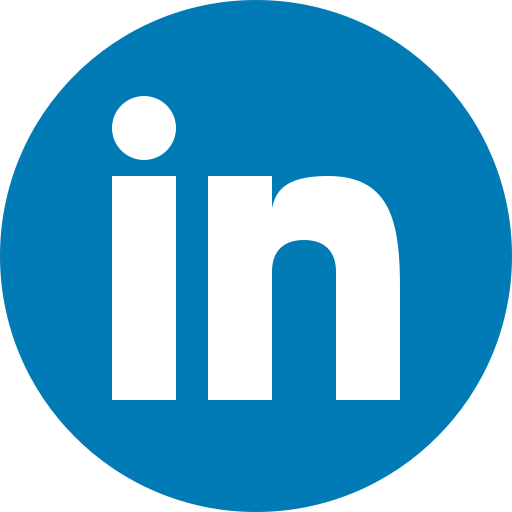 @USC_NDSC
Lessons: Community Voice
We strive to incorporate community voice and collaborate with residents on research design, data collection, interpretation, and dissemination.
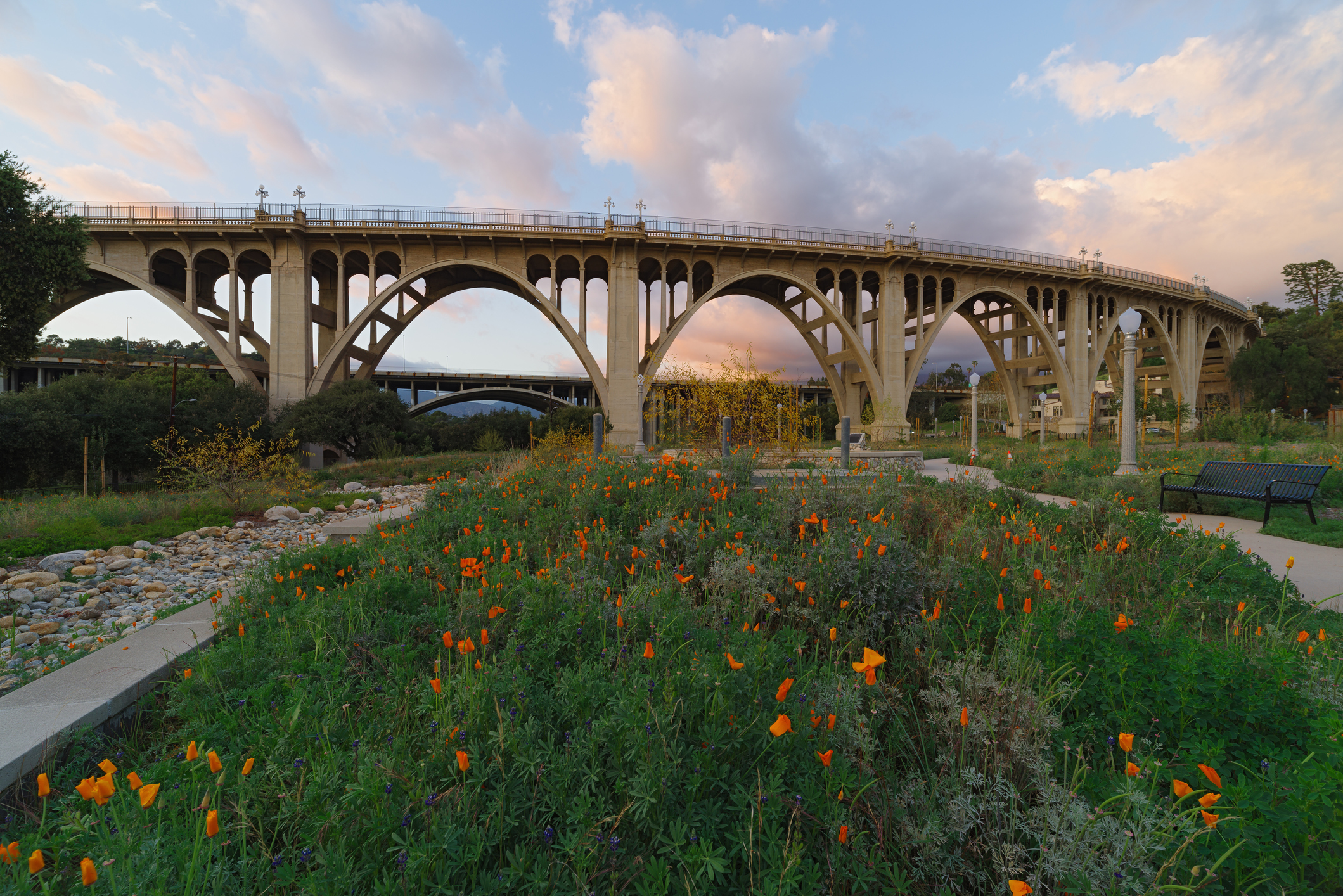 We strive to produce and share data analyses to benefit the people and communities that have been harmed in the past.
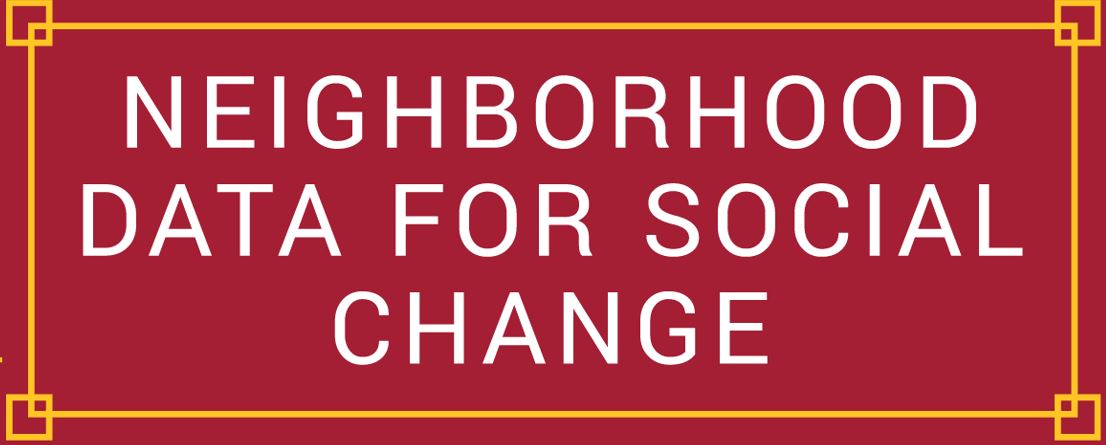 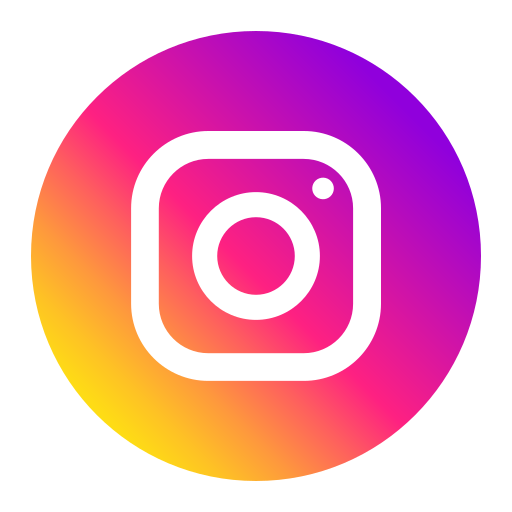 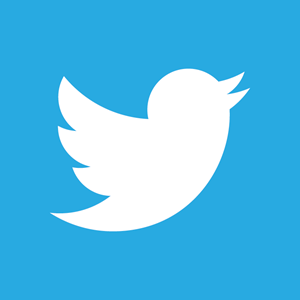 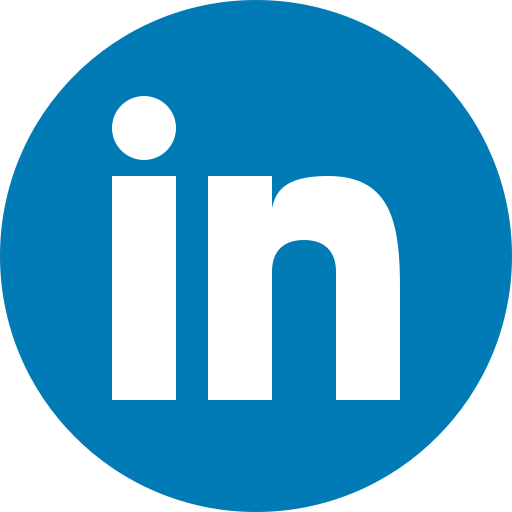 @USC_NDSC
Lessons: Community Voice
We strive to incorporate community voice and collaborate with residents on research design, data collection, interpretation, and dissemination.
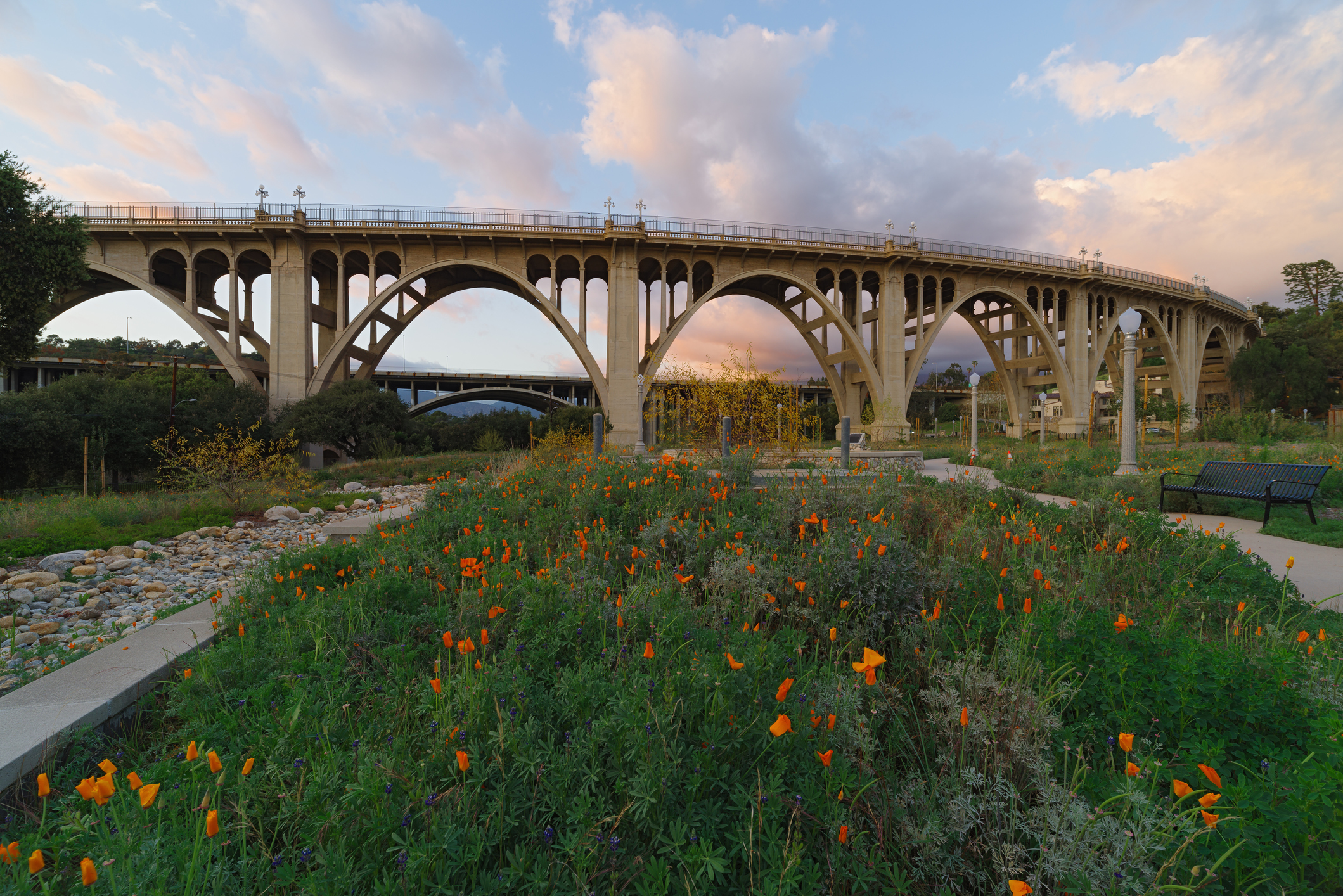 We strive to produce and share data analyses to benefit the people and communities that have been harmed in the past.
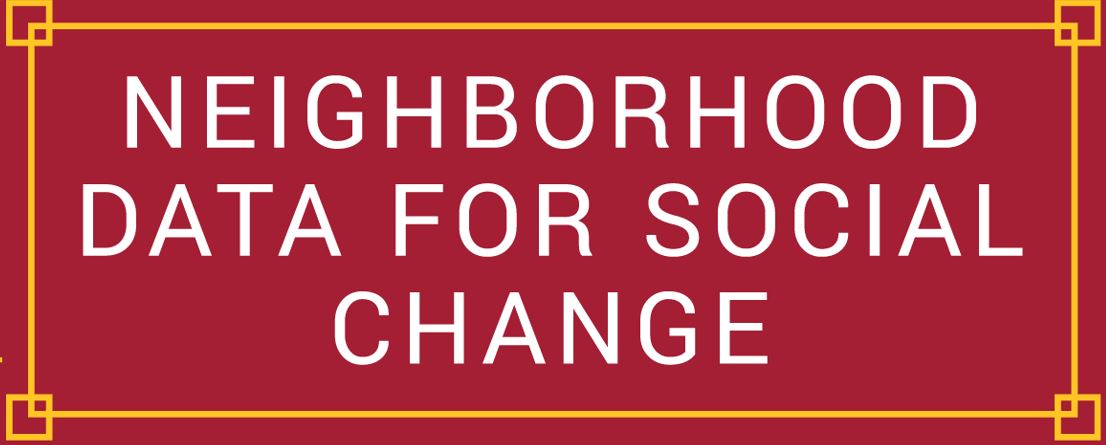 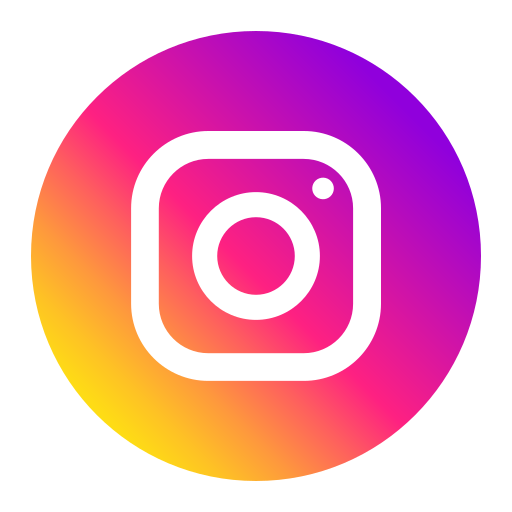 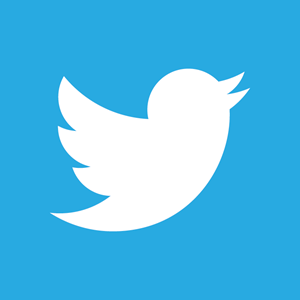 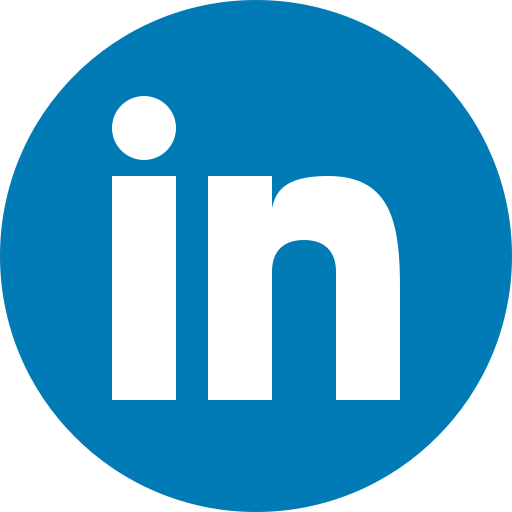 @USC_NDSC
Lessons: Community Voice
We strive to incorporate community voice and collaborate with residents on research design, data collection, interpretation, and dissemination.
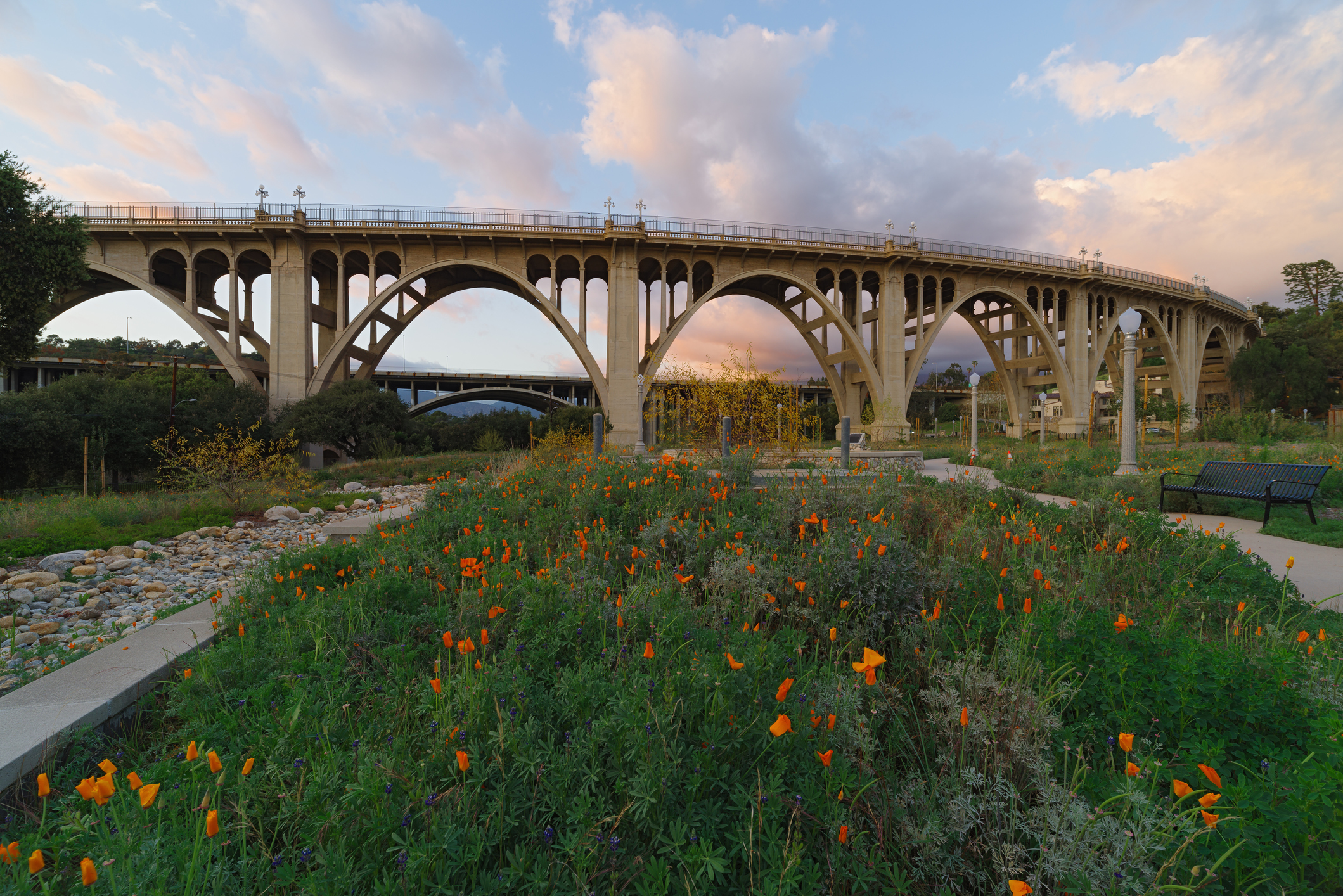 We strive to produce and share data analyses to benefit the people and communities that have been harmed in the past.
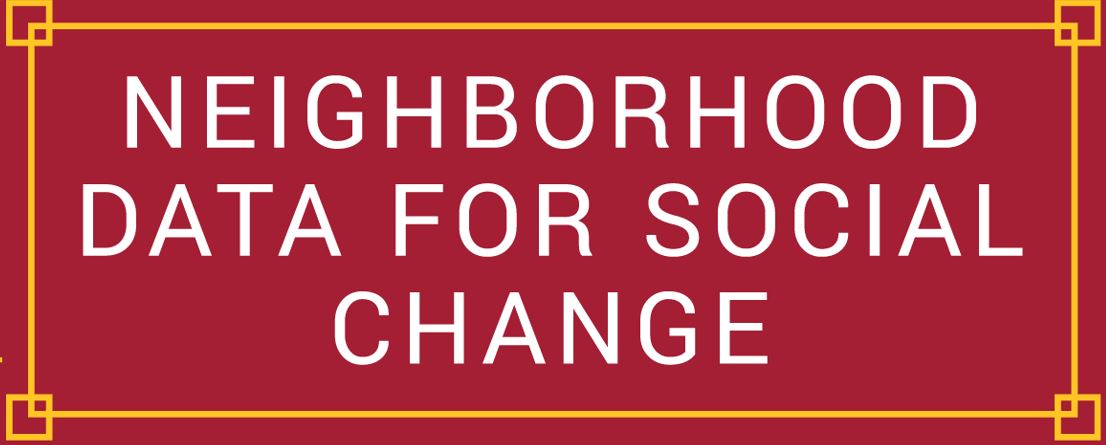 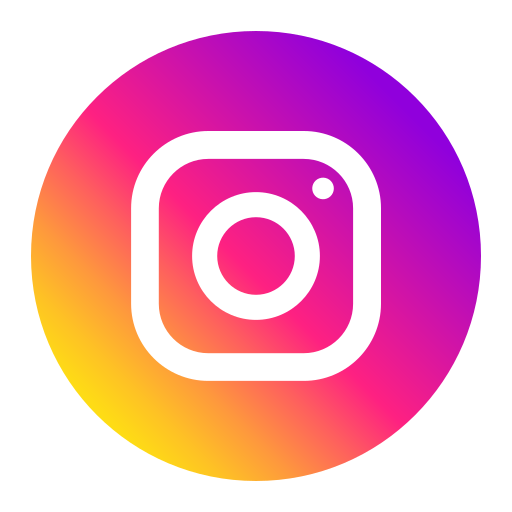 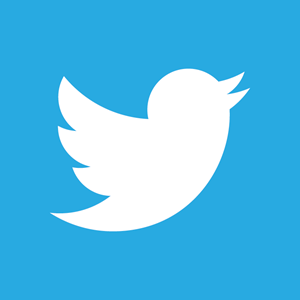 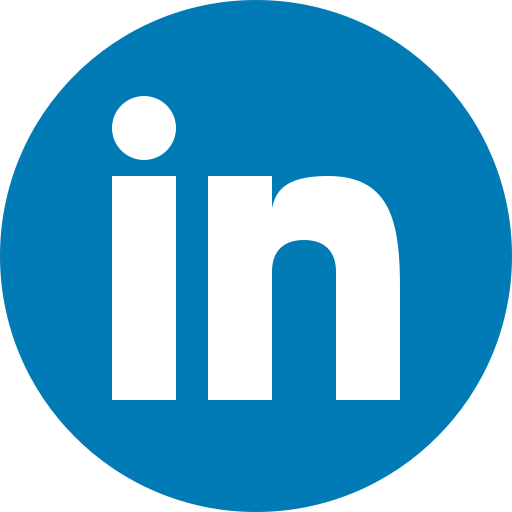 @USC_NDSC
Lessons: Community Voice
We strive to incorporate community voice and collaborate with residents on research design, data collection, interpretation, and dissemination.
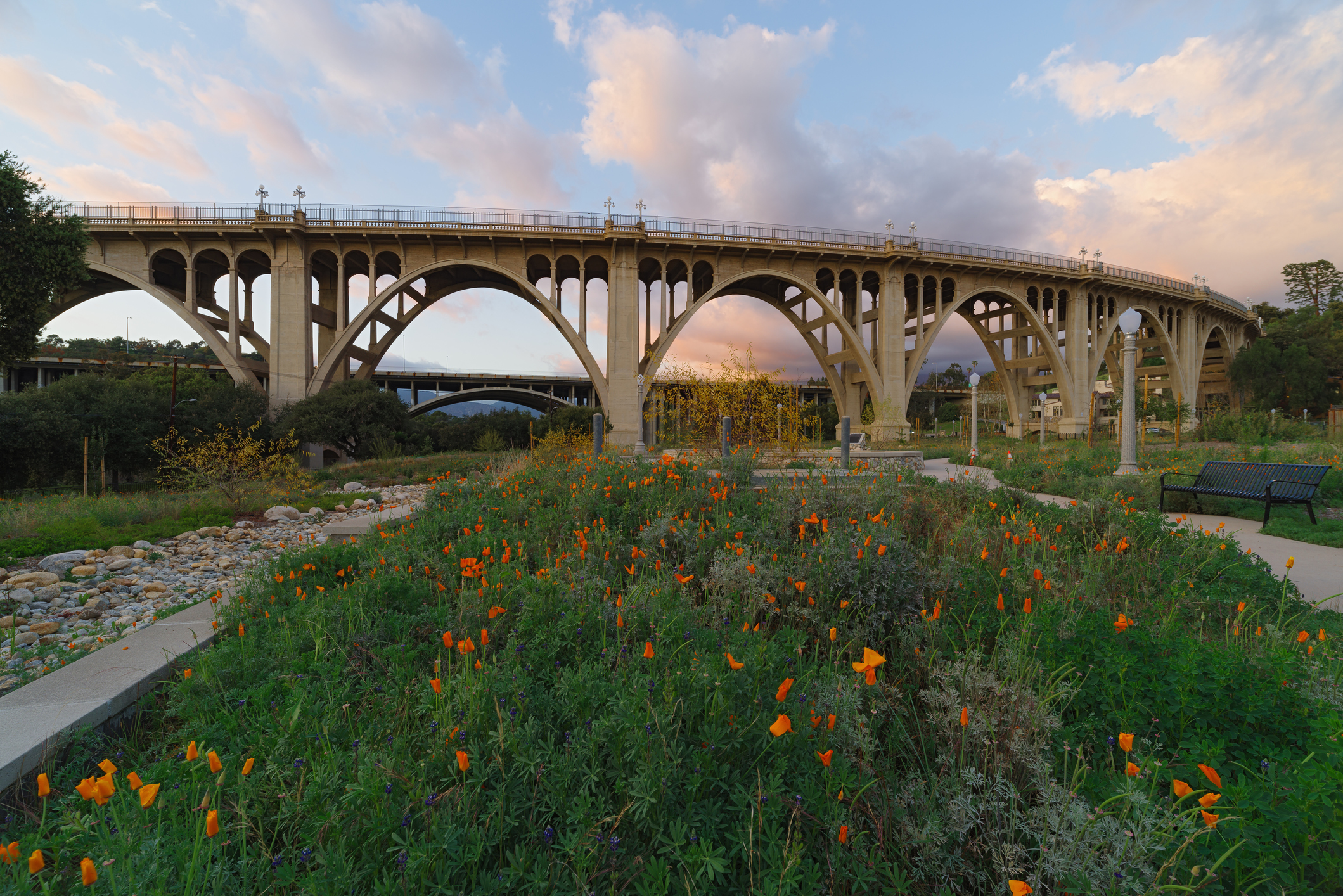 We strive to produce and share data analyses to benefit the people and communities that have been harmed in the past.
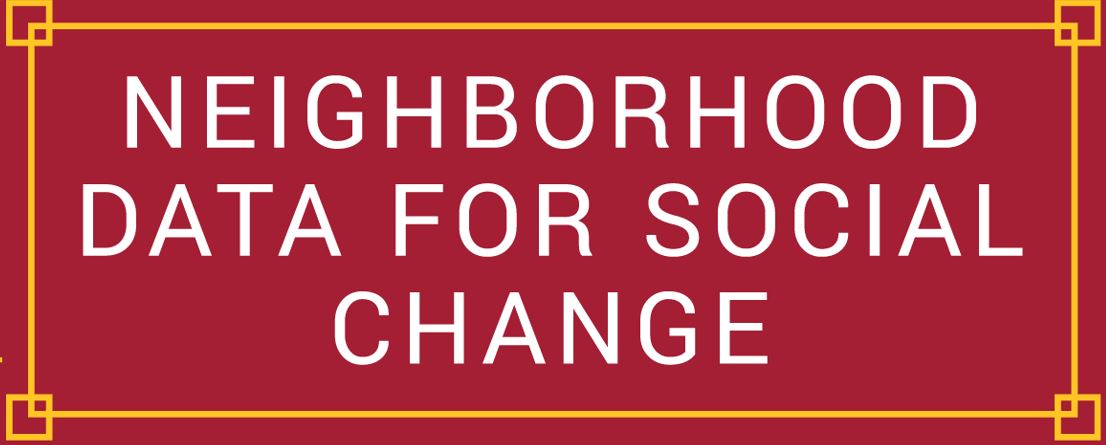 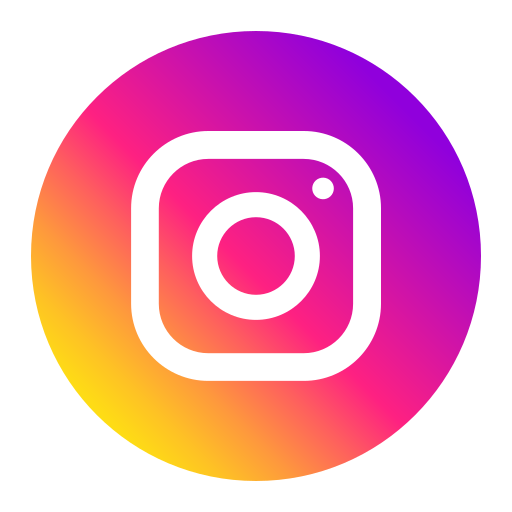 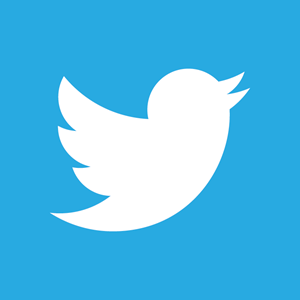 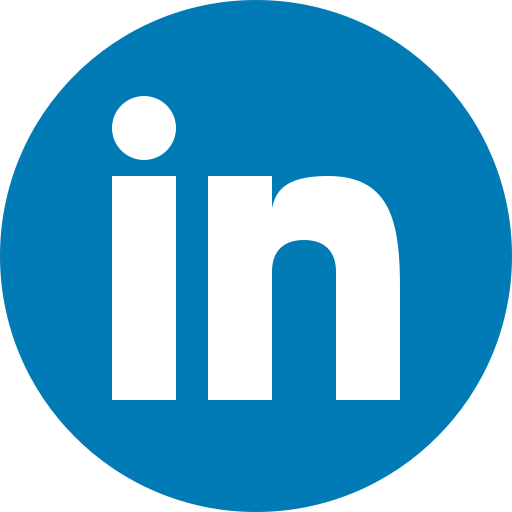 @USC_NDSC
Lessons: Community Voice
We strive to incorporate community voice and collaborate with residents on research design, data collection, interpretation, and dissemination.
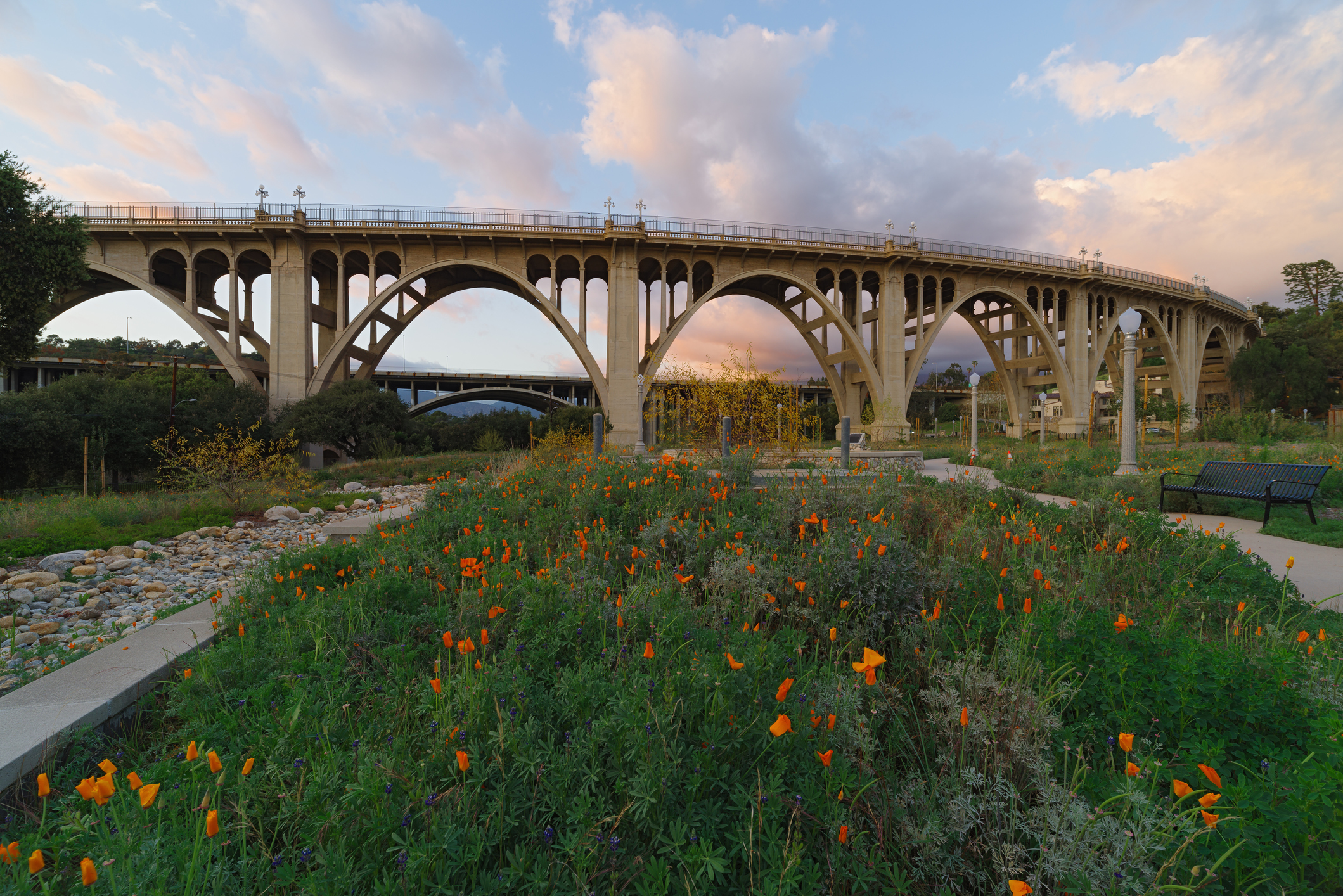 We strive to produce and share data analyses to benefit the people and communities that have been harmed in the past.
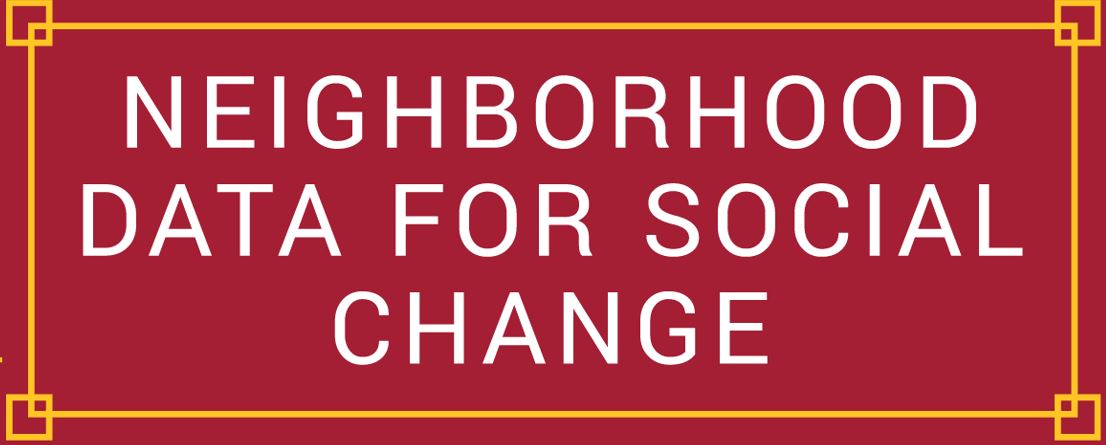 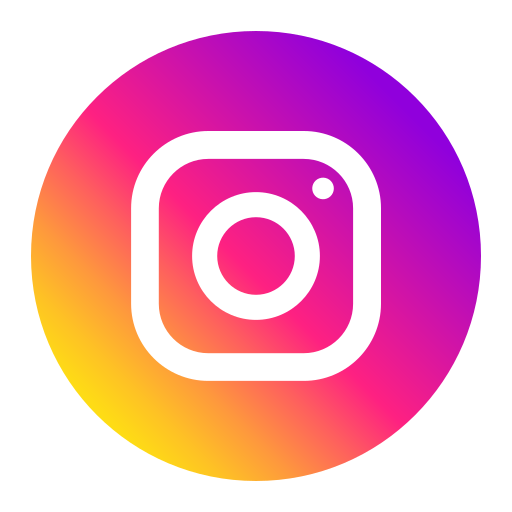 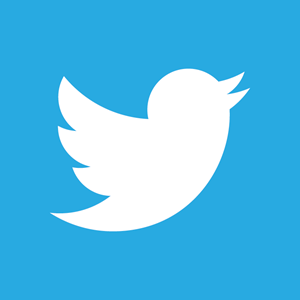 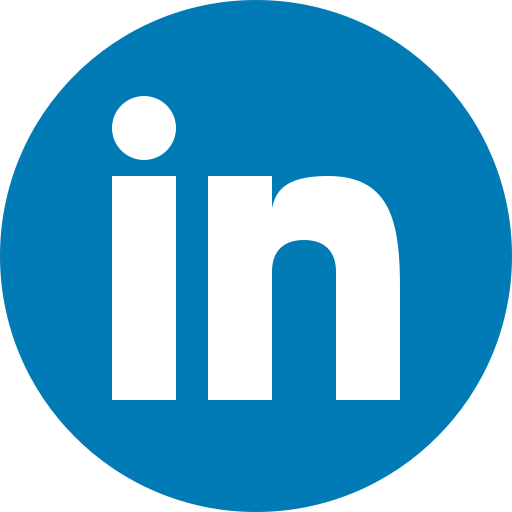 @USC_NDSC
Lessons: Systems Framing
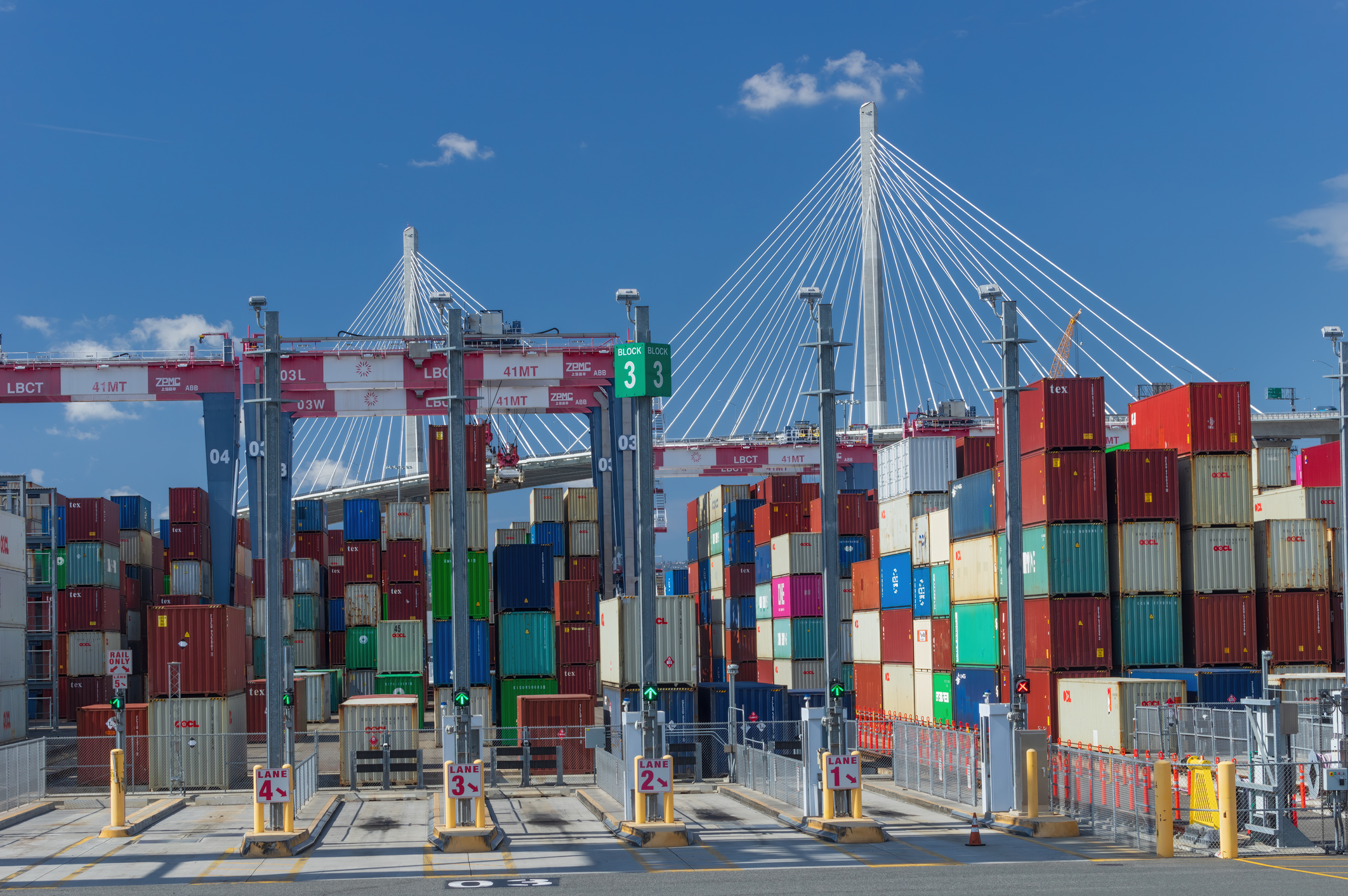 We strive to identify and name the root causes and the systems that perpetuate inequities.
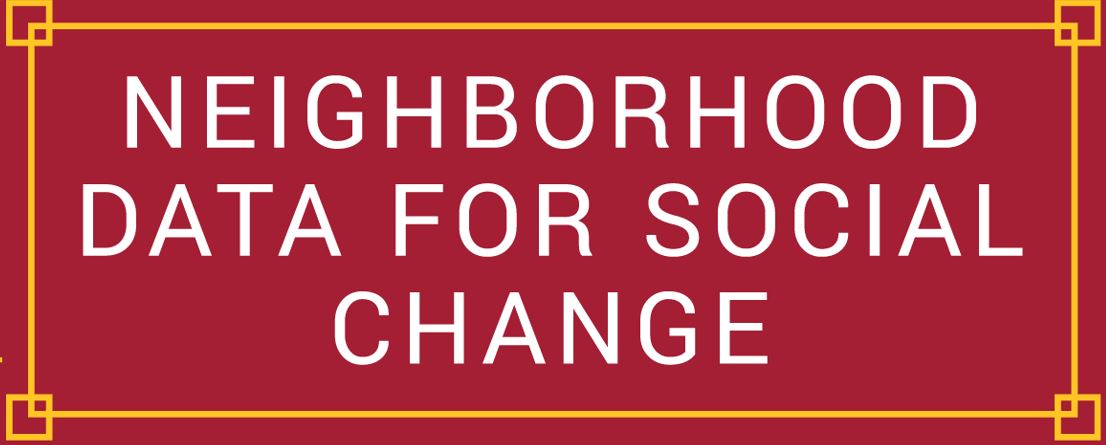 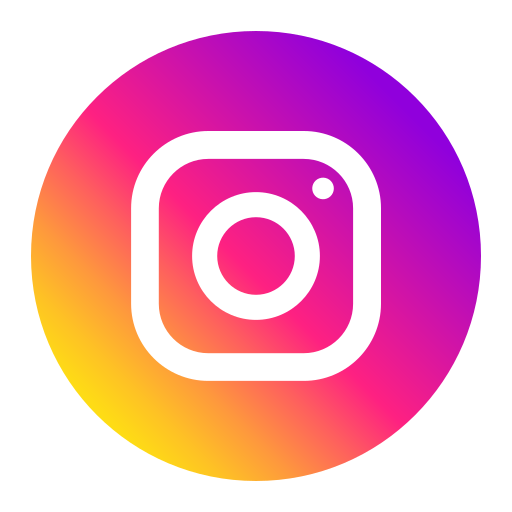 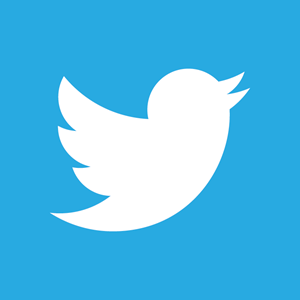 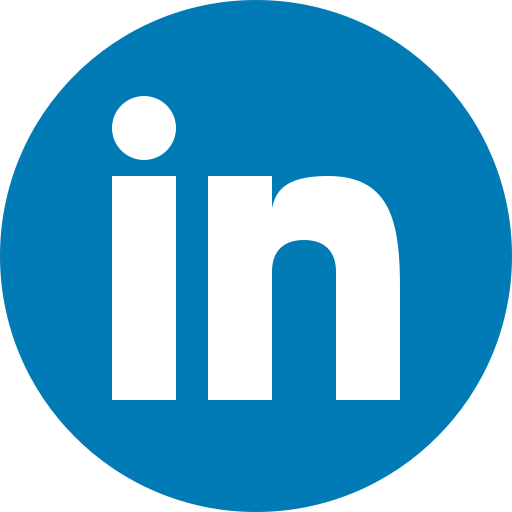 @USC_NDSC
Lessons: Systems Framing
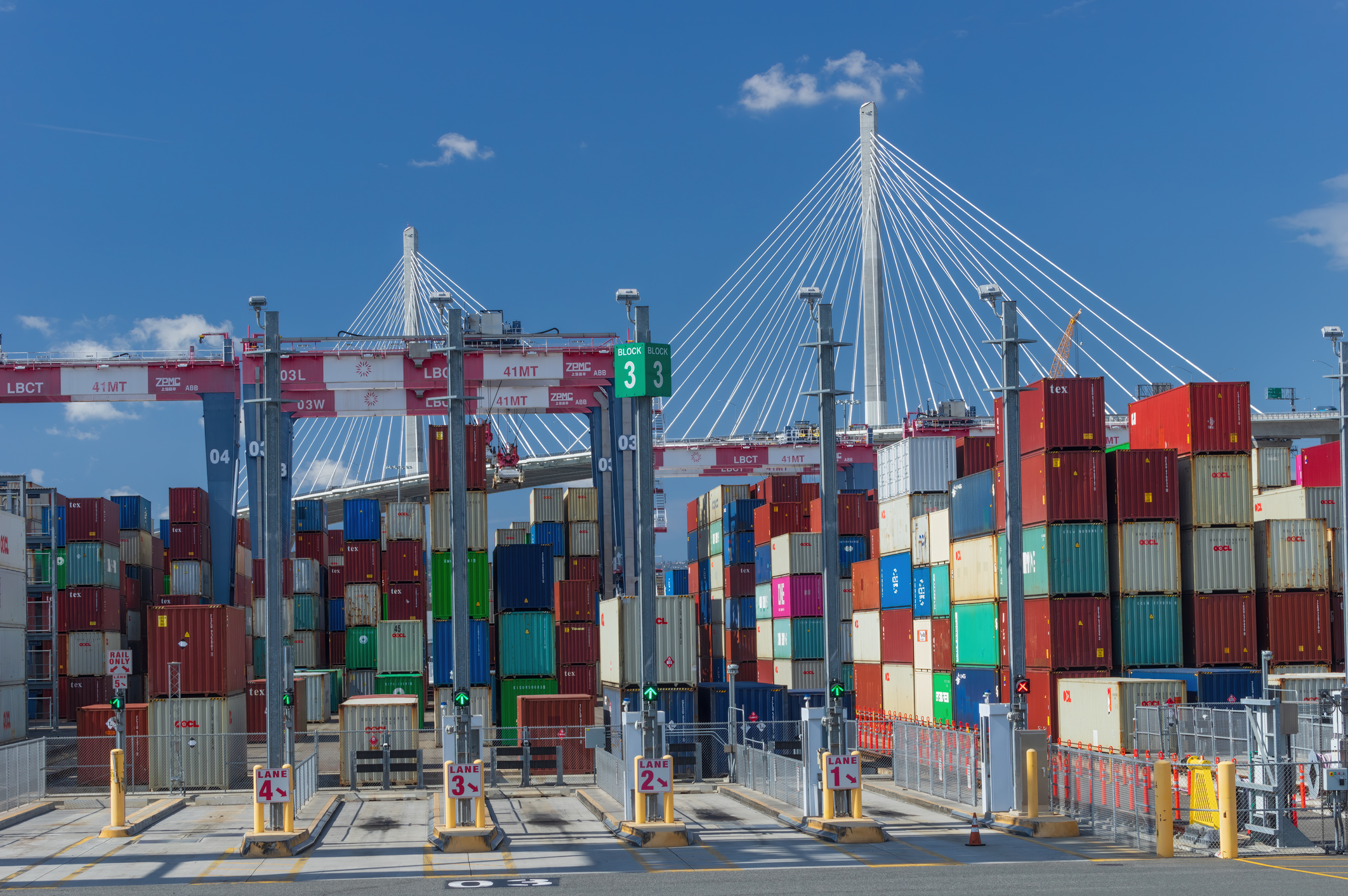 We strive to identify and name the root causes and the systems that perpetuate inequities.
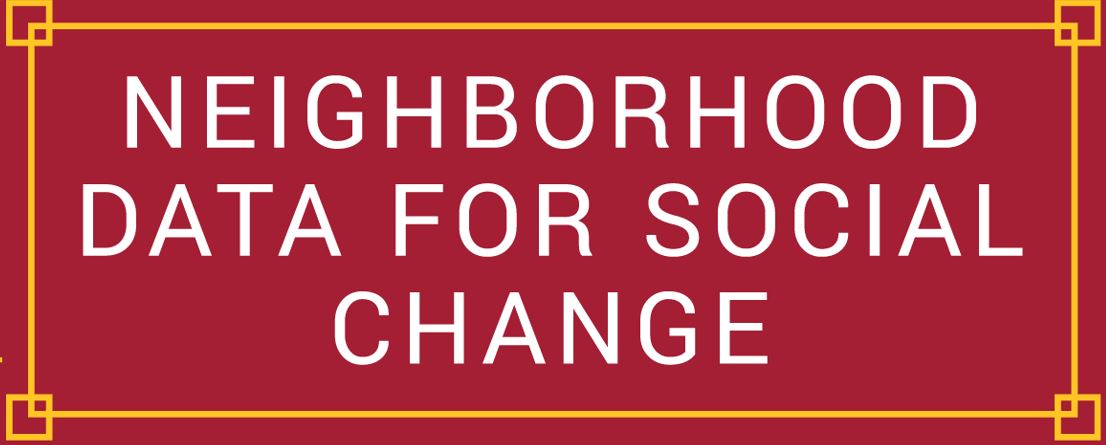 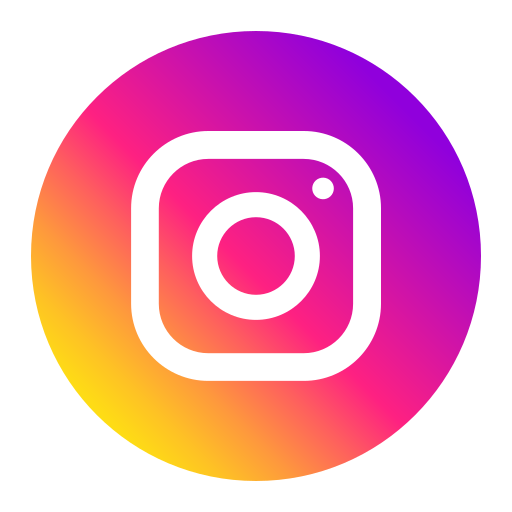 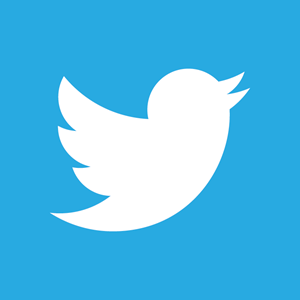 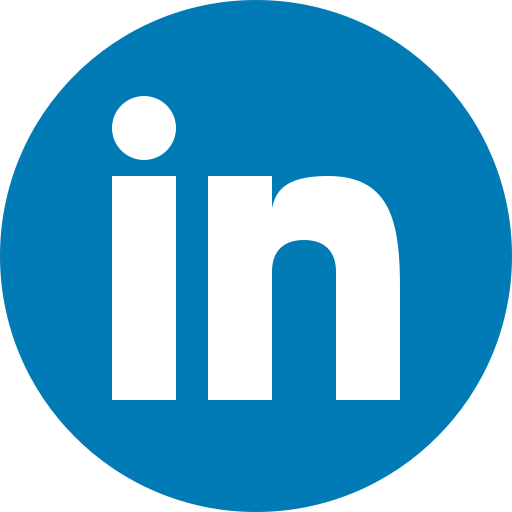 @USC_NDSC
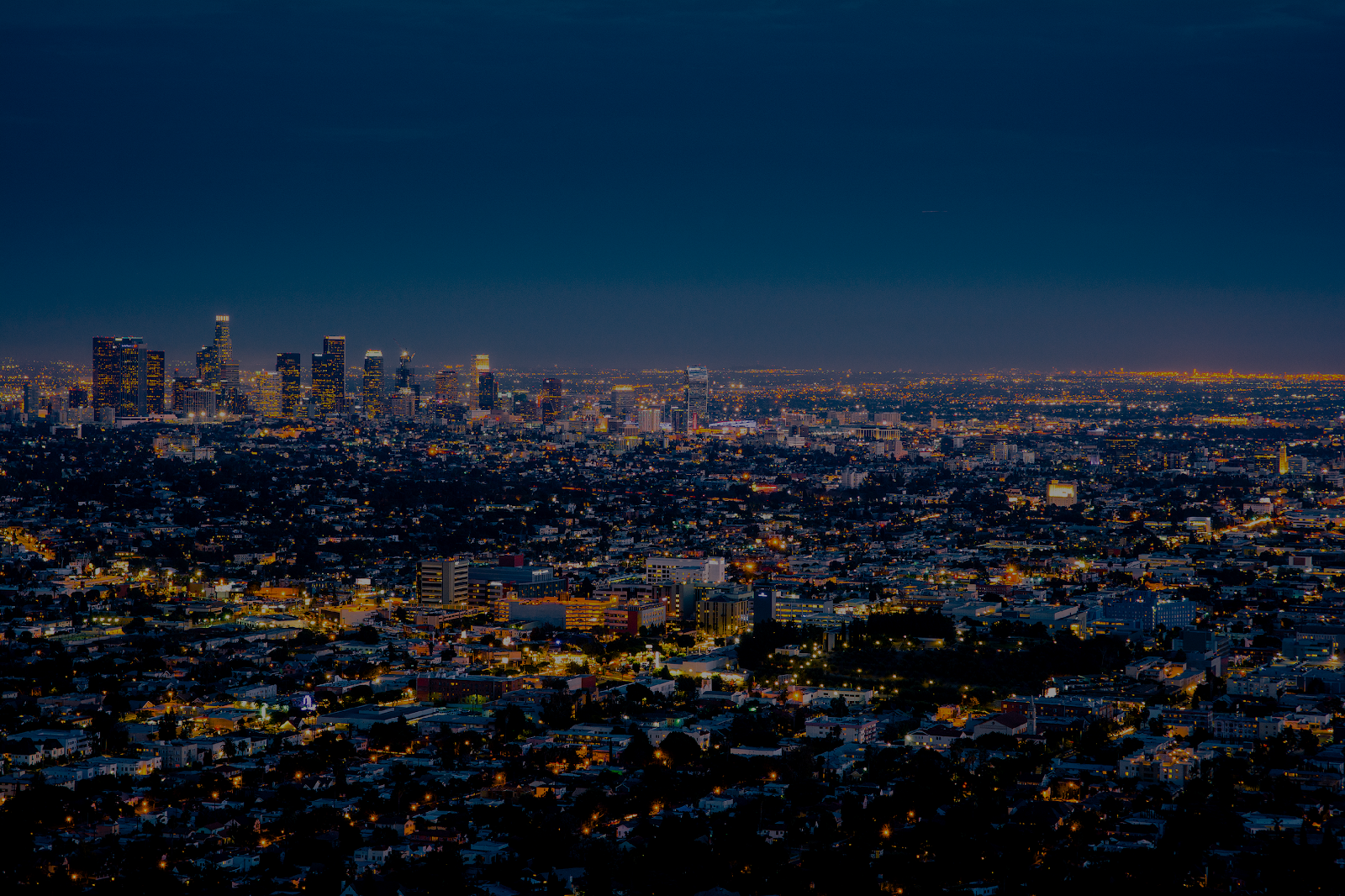 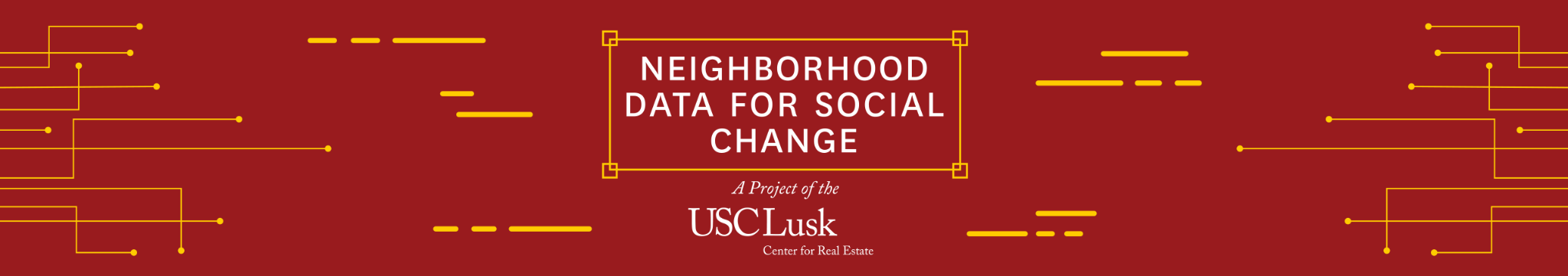 Closing & Thanks
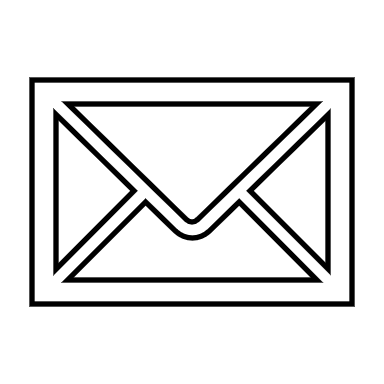 ebschoen@usc.edu
@elly_schoen
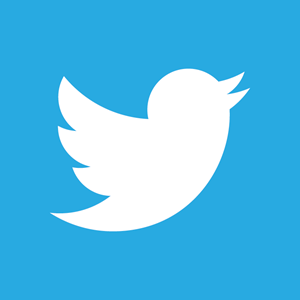 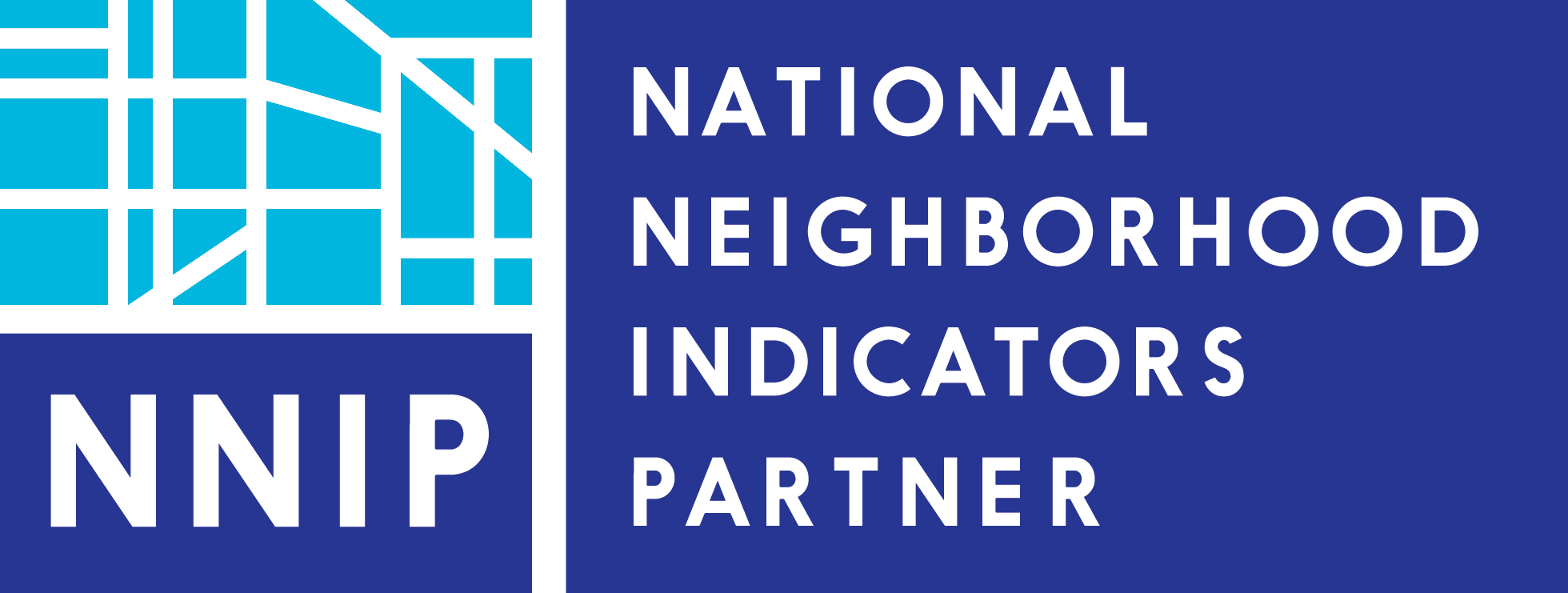 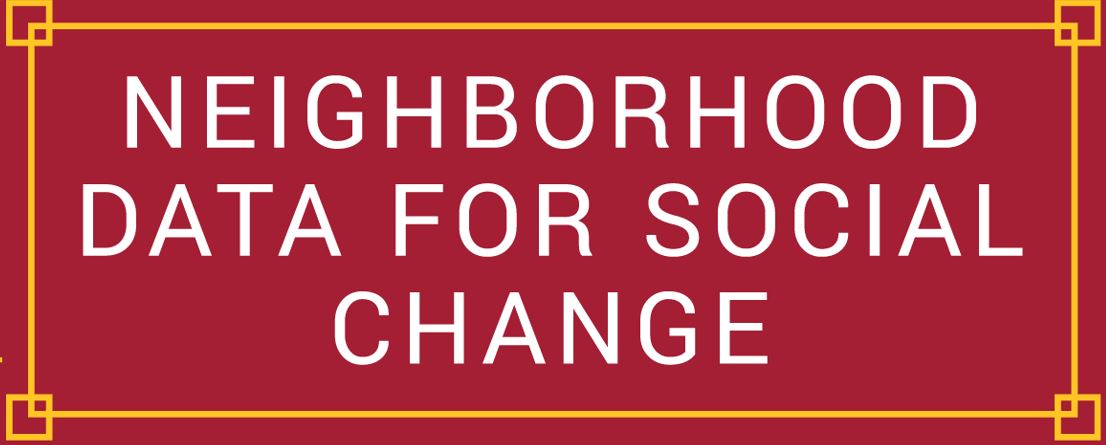 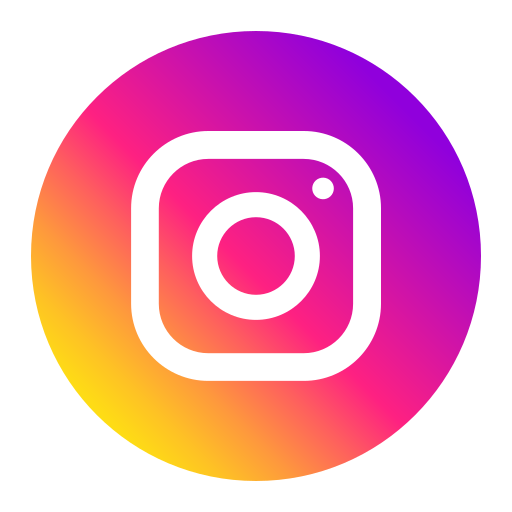 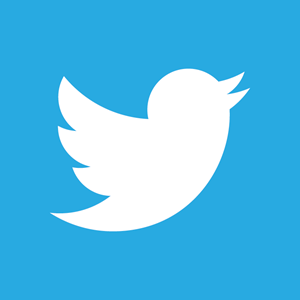 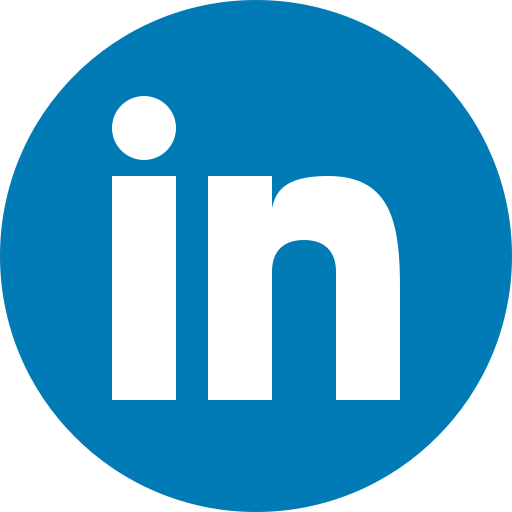 @USC_NDSC
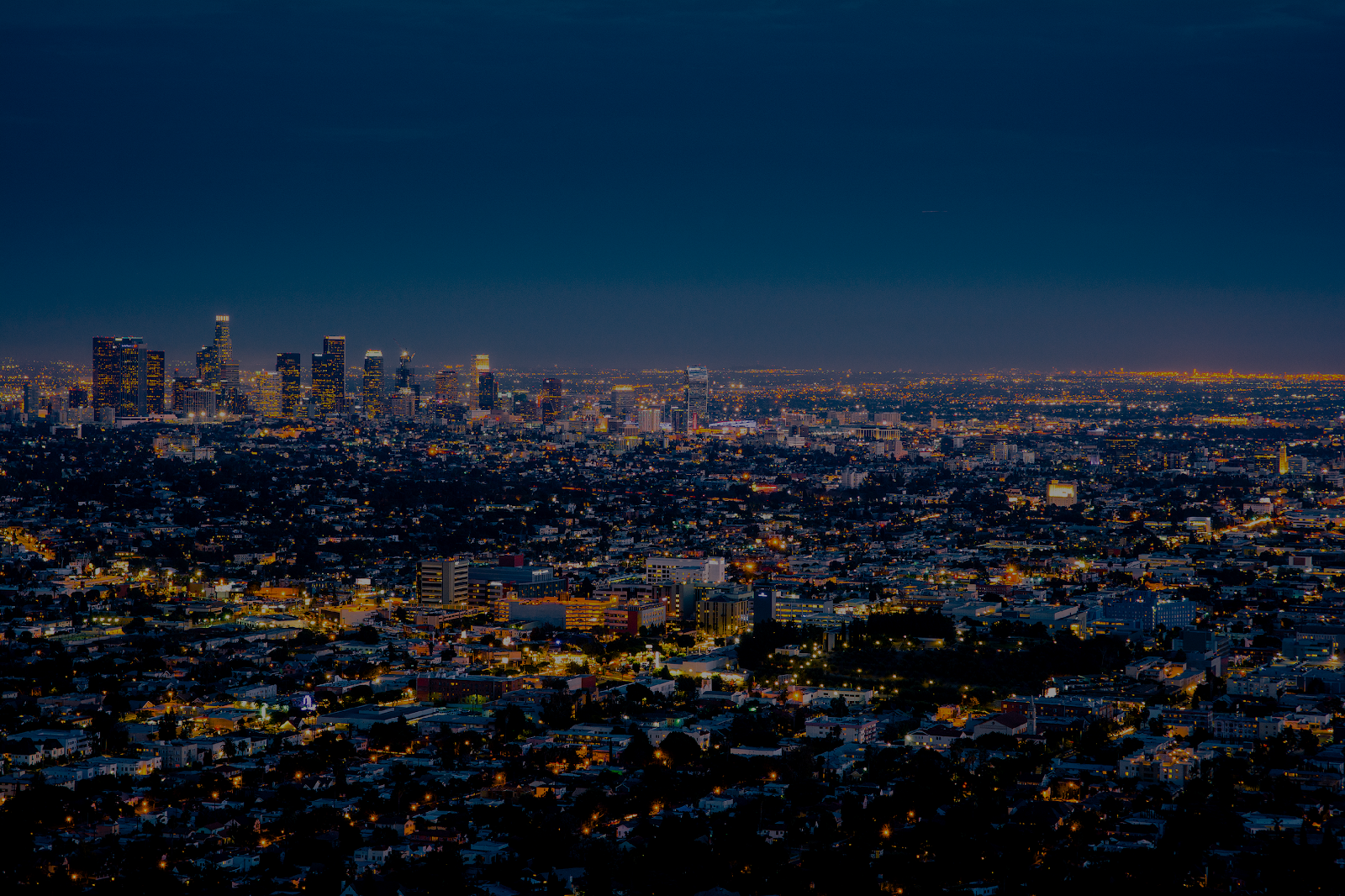 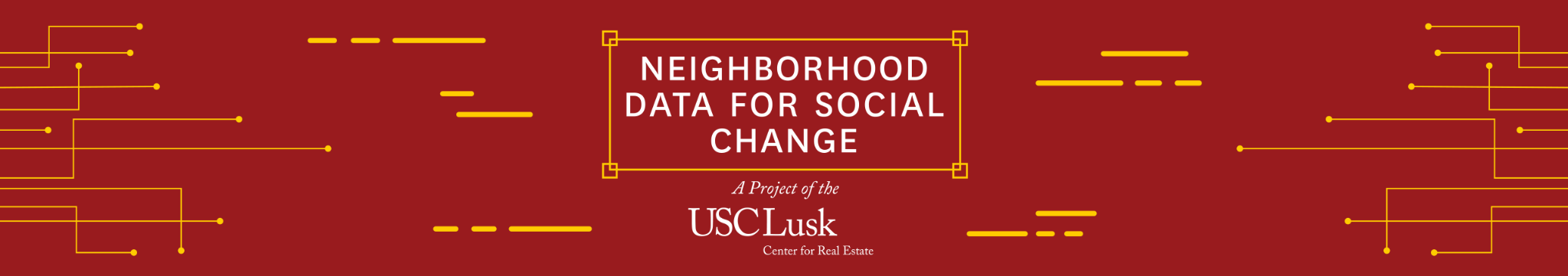 Closing & Thanks
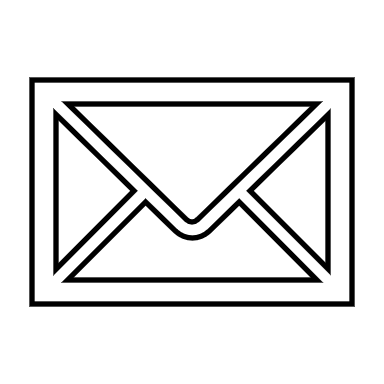 ebschoen@usc.edu
@elly_schoen
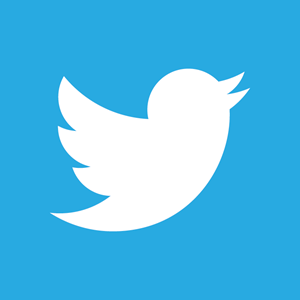 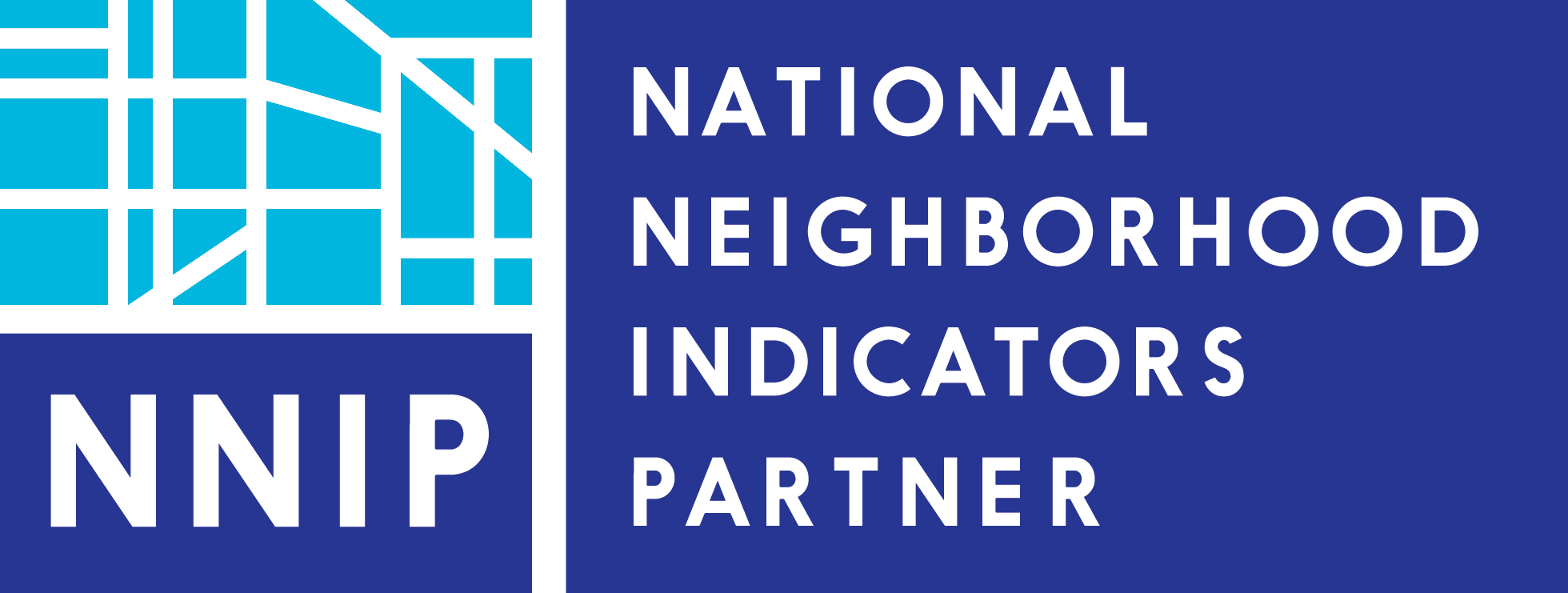 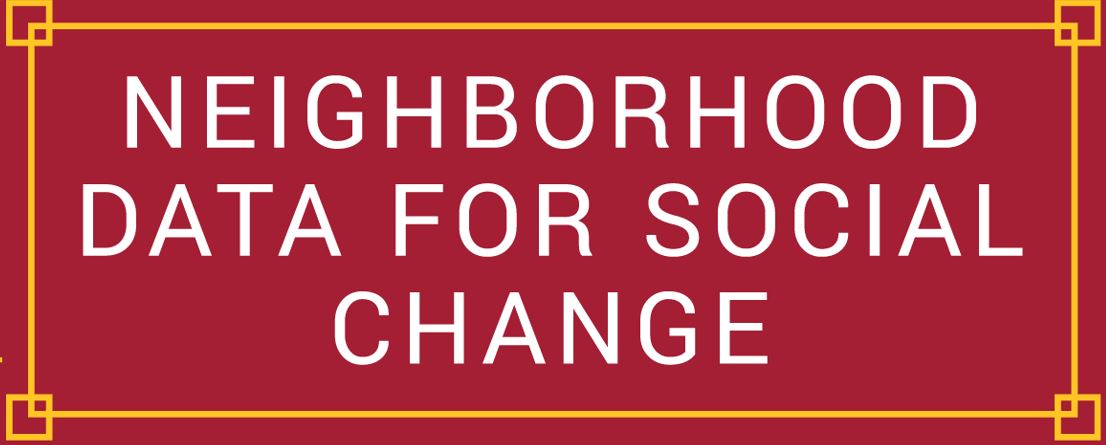 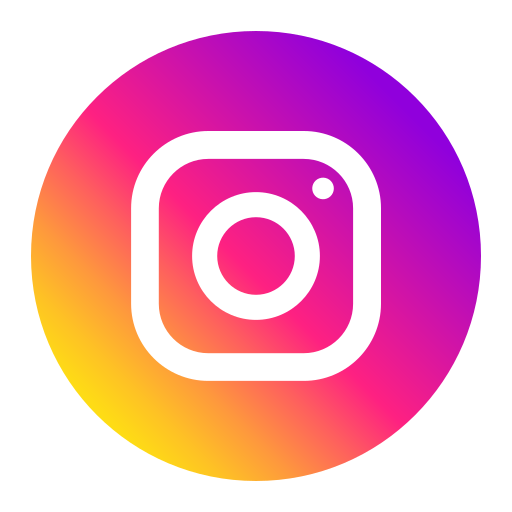 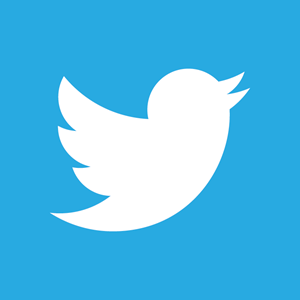 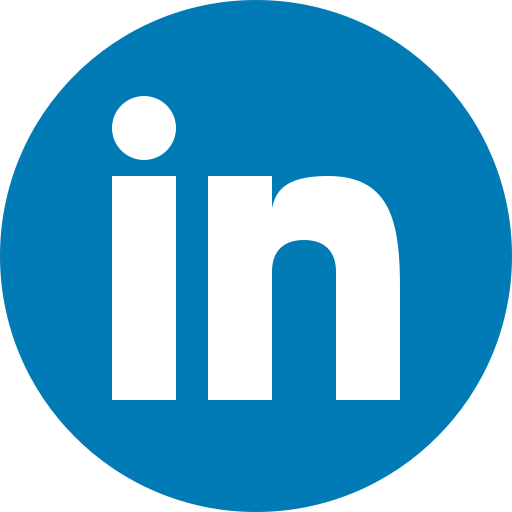 @USC_NDSC